Проект в средней группе «ИННОВАЦИИ В ХУДОЖЕСТВЕННОМ РАЗВИТИИ(ручной труд)»
Воспитатели:
В.Н.Комлева
В.В.Прищепа
Тип проекта: Творческий, познавательный.По времени: Краткосрочный (1.03.2023-7.04.2023)Образовательная область: Художественно-эстетическое развитие (лепка, рисование, аппликация)Цель проекта: Развитие художественно-творческих способностей детей среднего дошкольного возраста посредством использования инновационных технологий в художественной деятельности.
Участники проекта: Дети средней группы, родители воспитанников, воспитатели.Задачи:1. С детьми:- продолжать знакомить детей с различными видами изобразительной деятельности, многообразием художественных материалов и приемами работы с ними;- формировать творческое мышление, устойчивый интерес к художественной деятельности;- формировать умения и навыки, необходимые для создания творческих работ;- развивать мелкую моторику рук в процессе освоения различных технологических приемов;- развивать художественный вкус, фантазию, изобретательность, пространственное воображение.2. С родителями:- ориентировать родителей на развитие у детей изобразительного творчества путем совместного участия;- знакомить родителей с инновационными технологиями, используемыми в продуктивных видах деятельности;- включать родителей во взаимодействие с ДОУ как активных субъектов.3. С педагогами:- создать творческую среду, позволяющую раскрыть природные задатки и художественно-творческие способности дошкольников;- повышать профессиональный уровень и педагогическую компетентность педагогов по формированию художественно - творческих способностей детей.
Этапы реализации проекта:1 этап – подготовительный -Подбор методической, художественной литературы, иллюстрационных материалов, дидактических, пальчиковых, подвижных игр и т.д.-Выявление уровня развития овладения необходимыми изобразительными навыками у детей посредством нетрадиционных техник изображения.-Изготовление совместных работ детей и родителей по аппликации.2 этап – основной-Знакомство детей с нетрадиционными техниками в лепке.-Знакомство детей с нетрадиционными техниками в рисовании.-Знакомство детей с нетрадиционными техниками в аппликации.3 этап – заключительный -Консультации для родителей.-Выставка детских работ.-Выставка совместных (семейных) работ детей и родителей.
Нетрадиционные    техники в лепке
Лепка с использованием природного или бросового материала
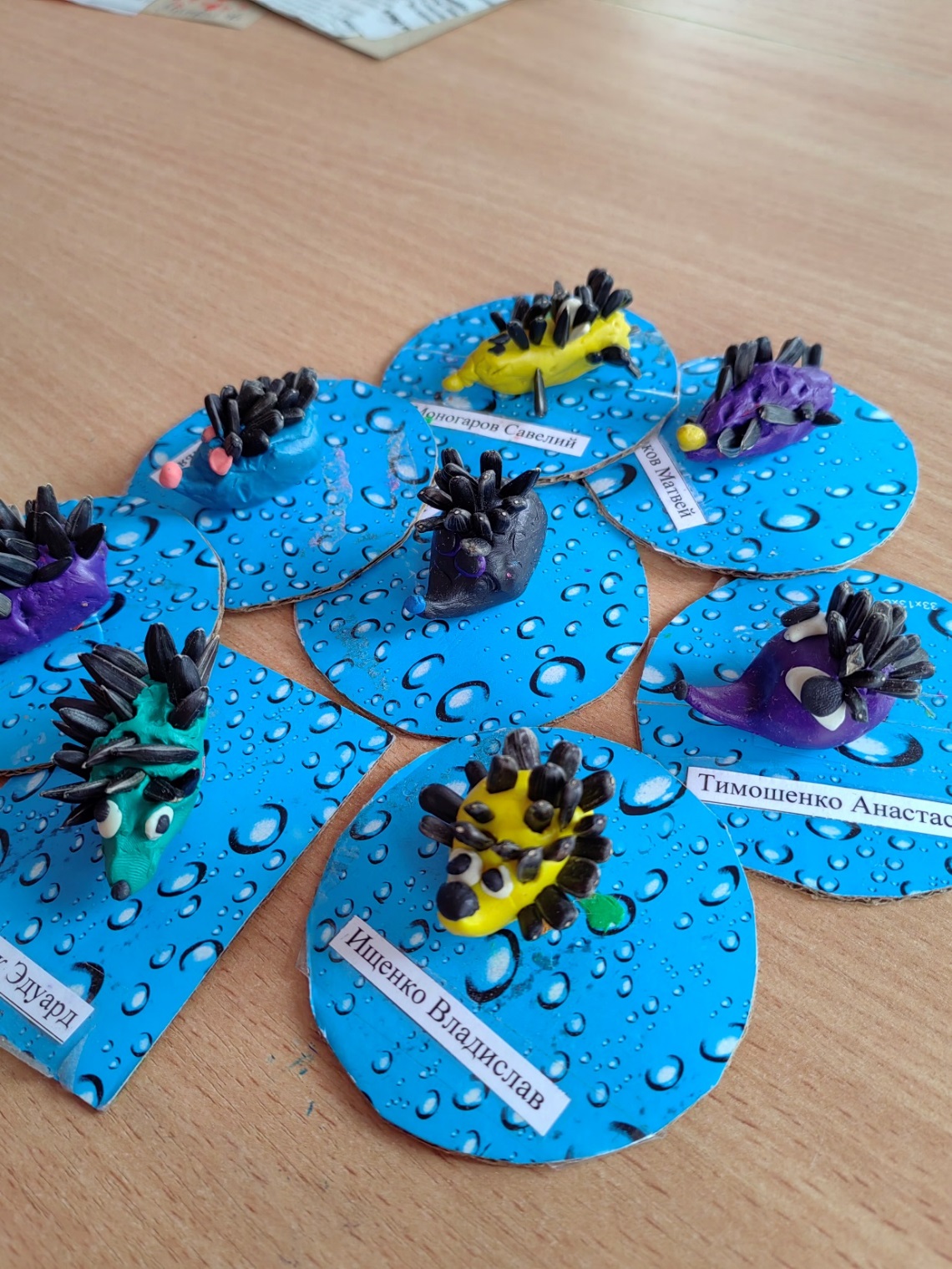 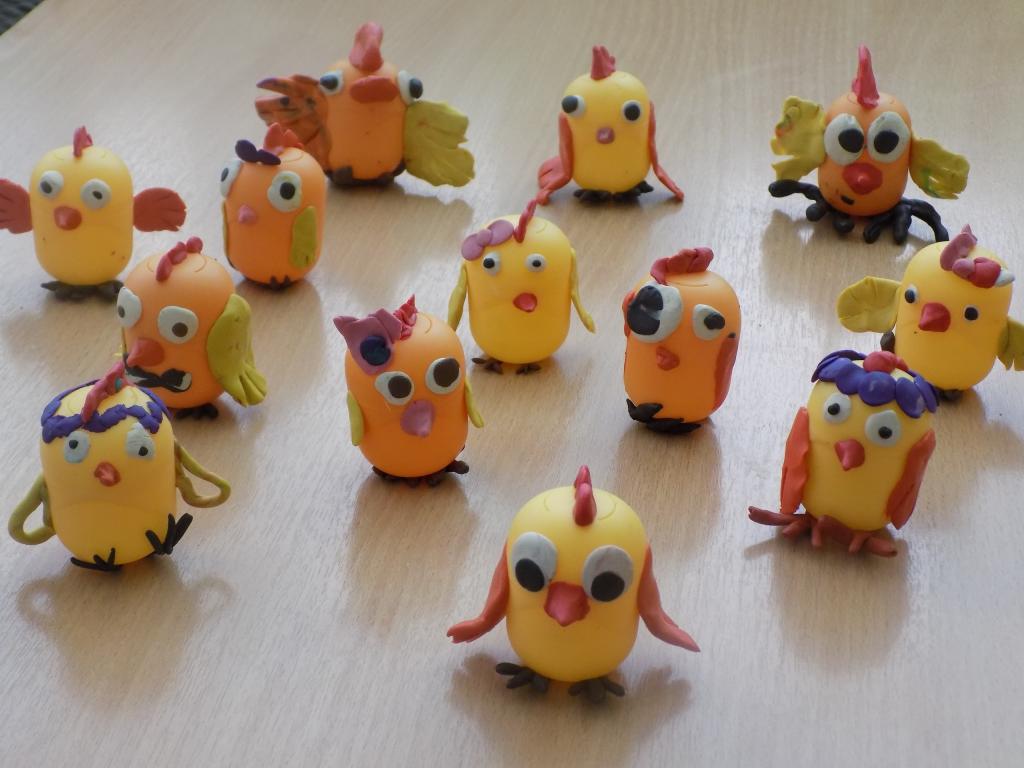 Пластилинография (размазывание)
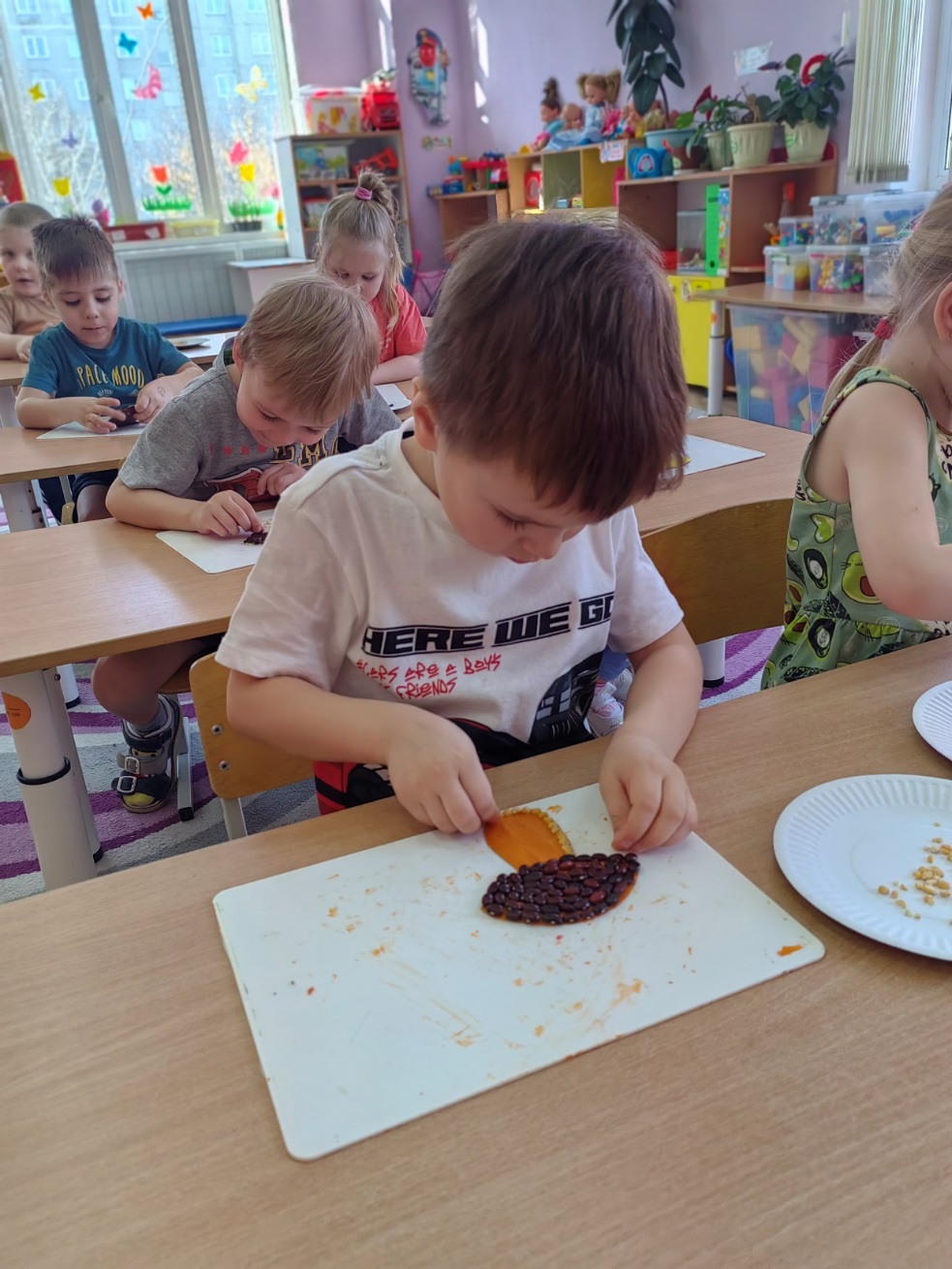 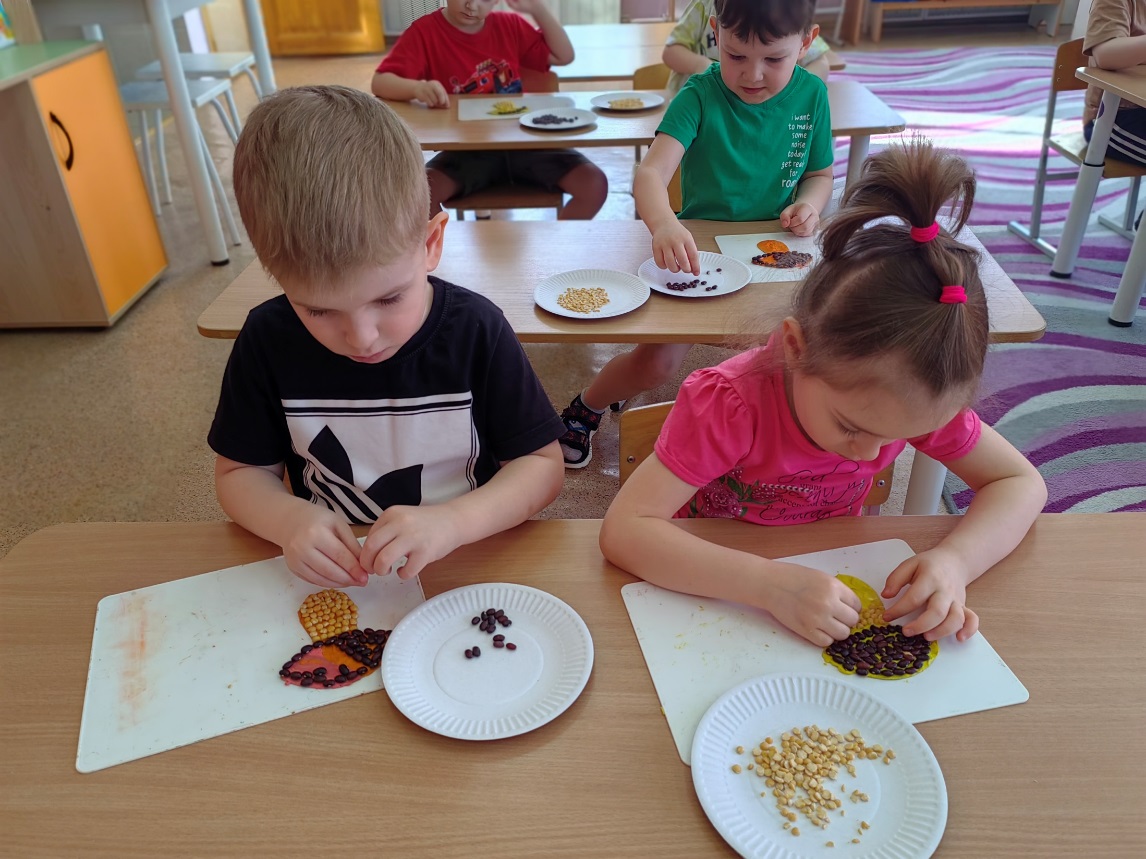 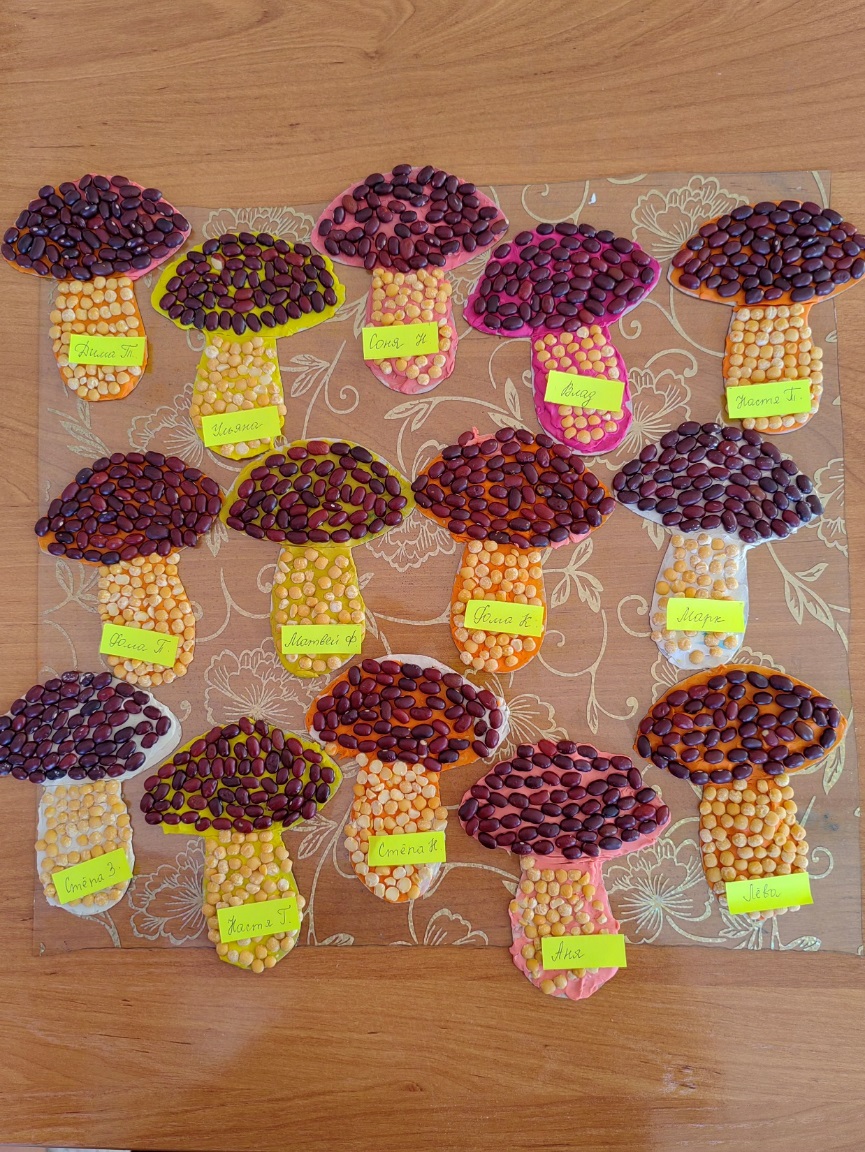 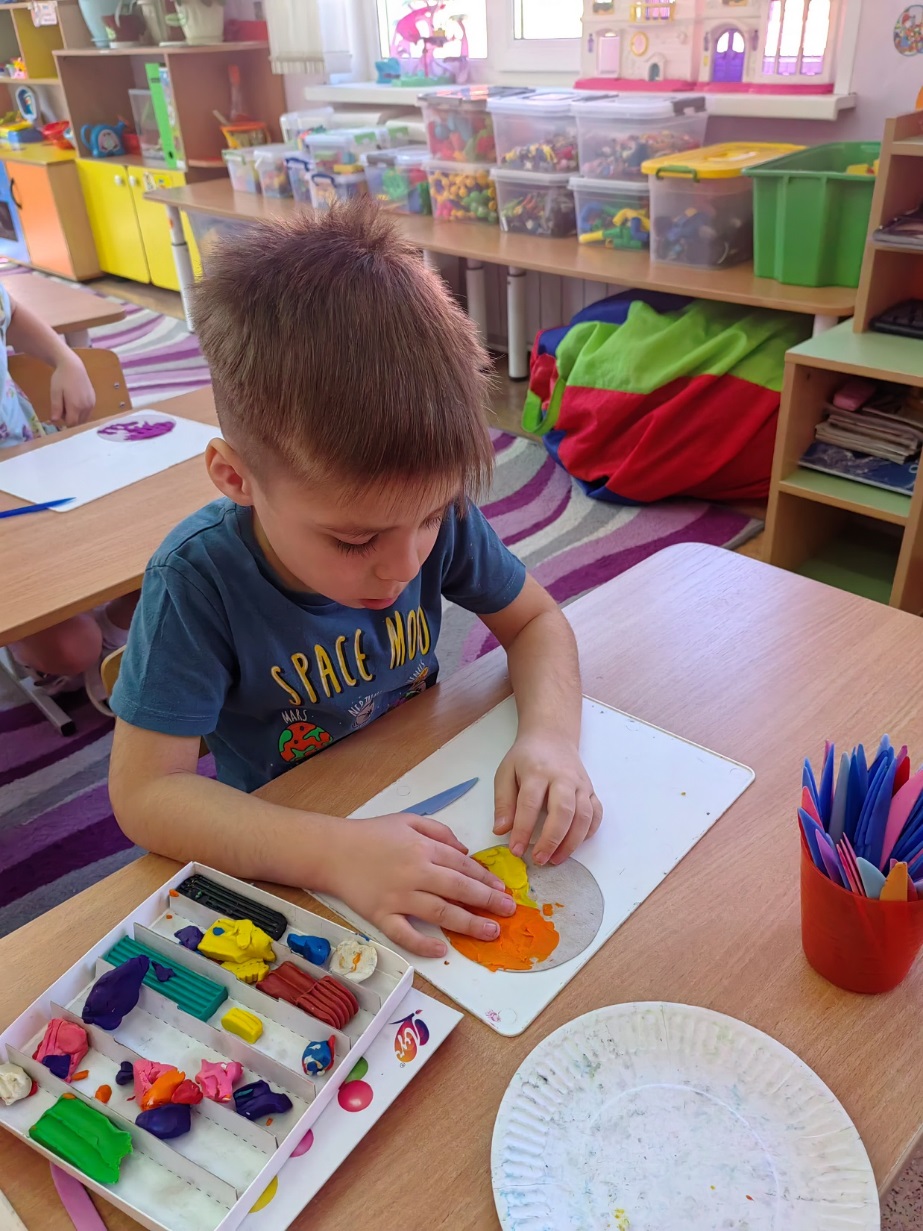 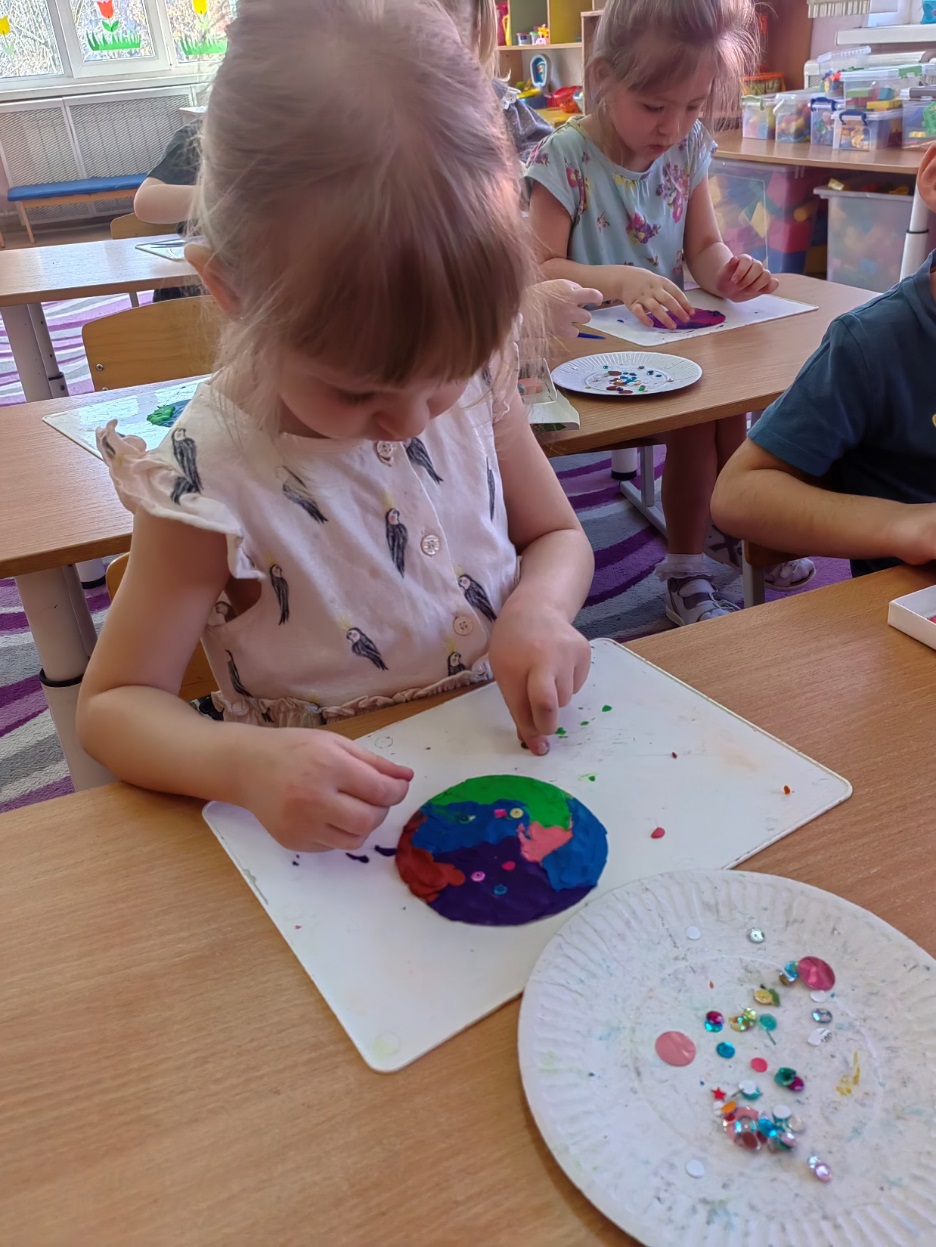 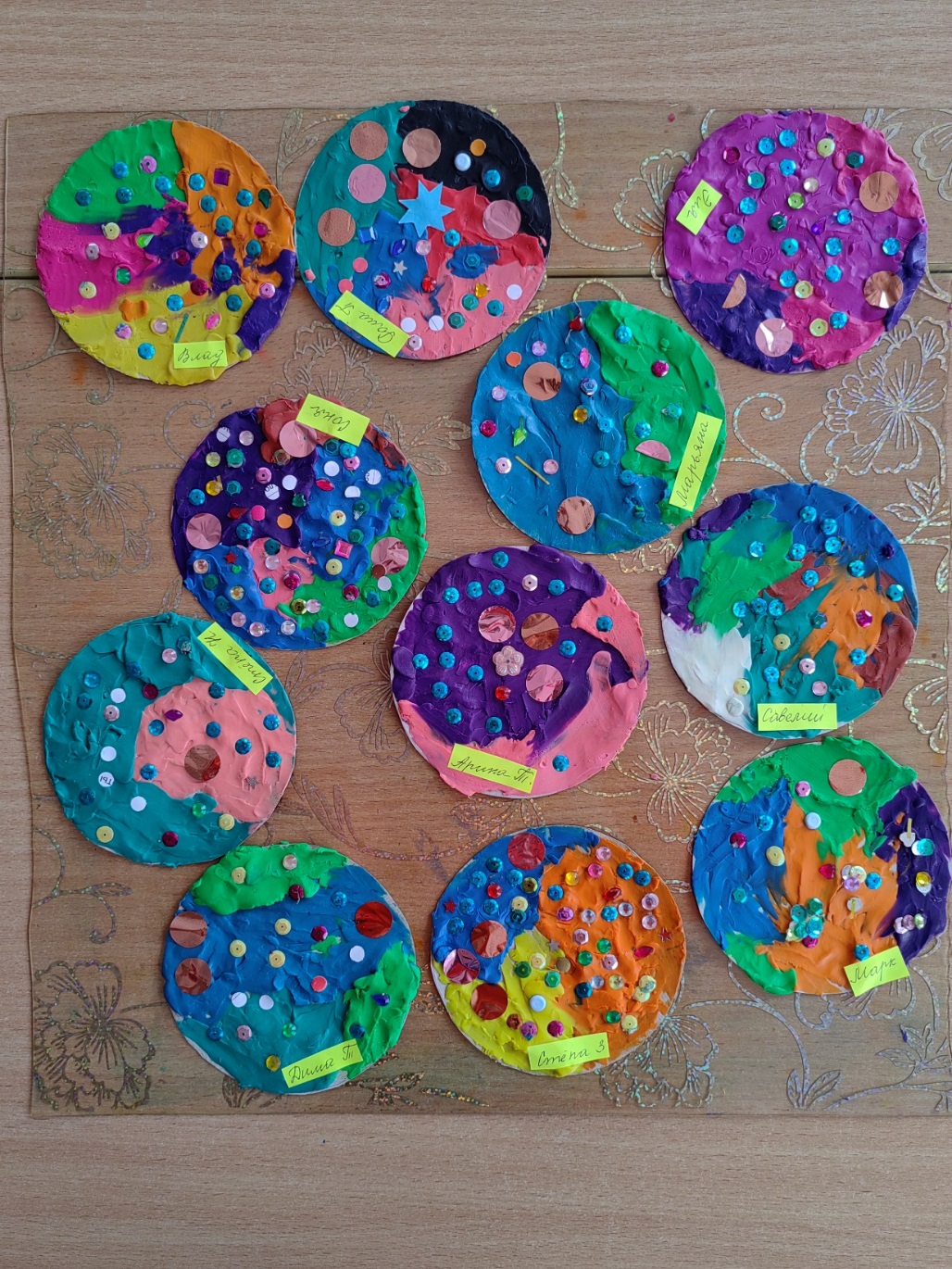 Нетрадиционные техники в рисовании
Правополушарное рисование
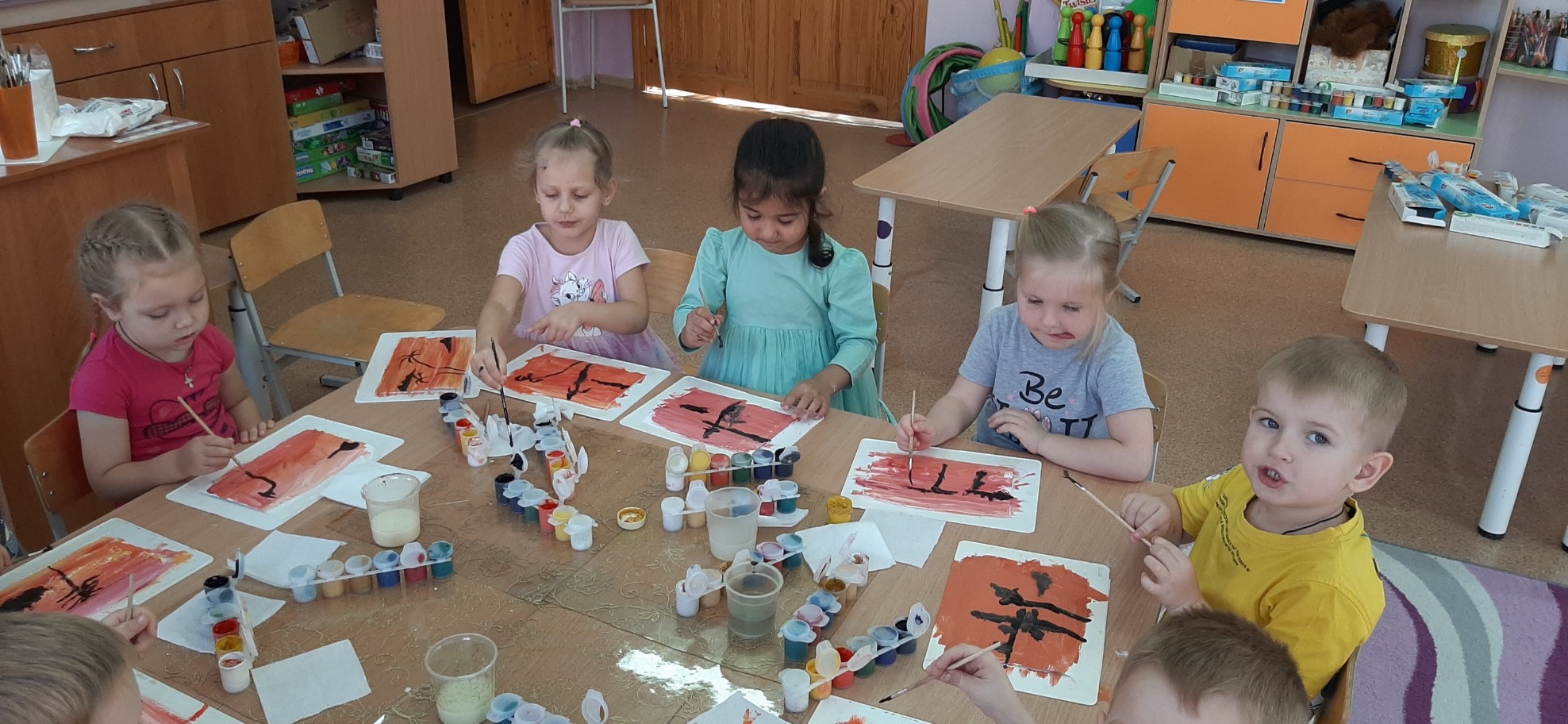 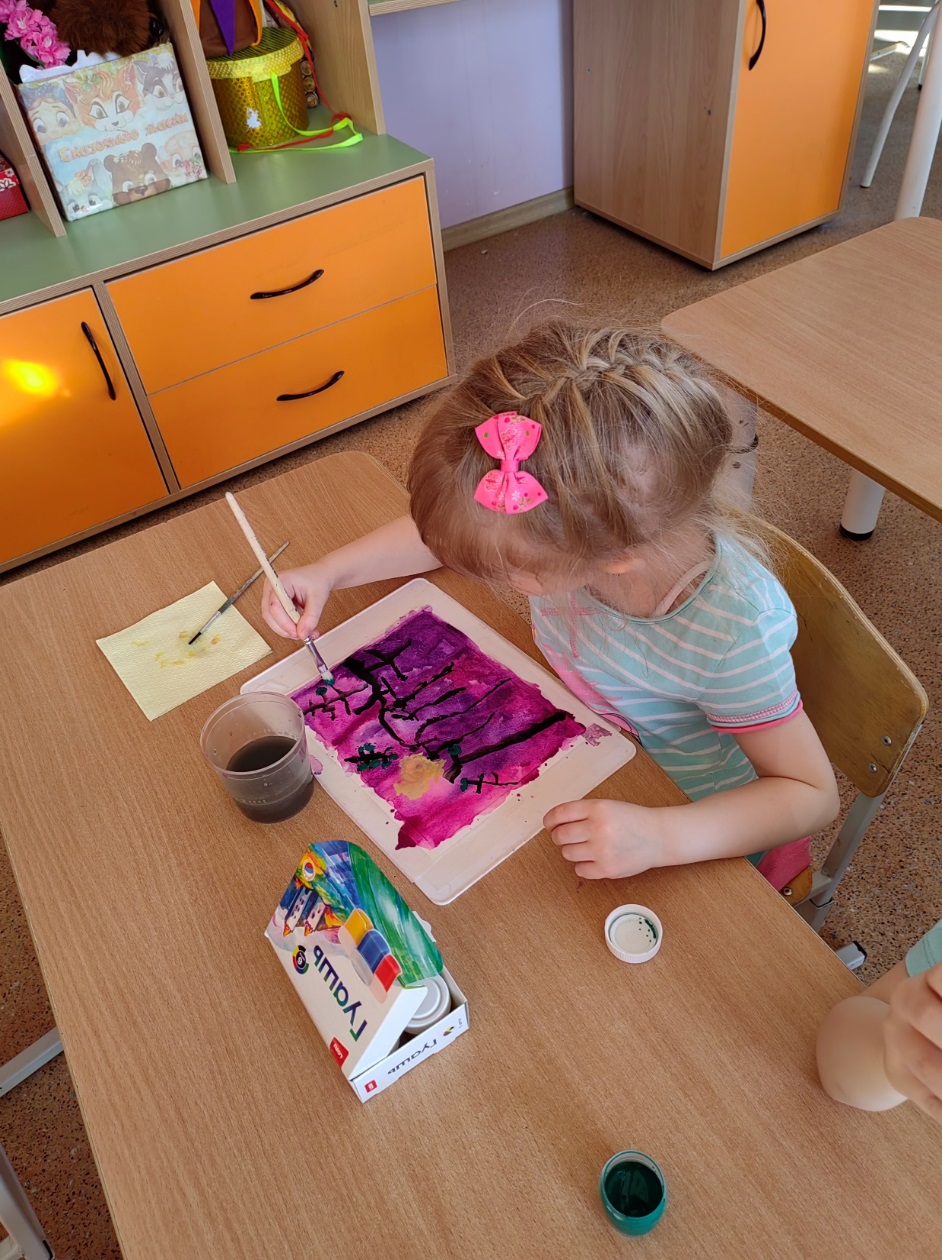 Рисование по мокрой бумаге
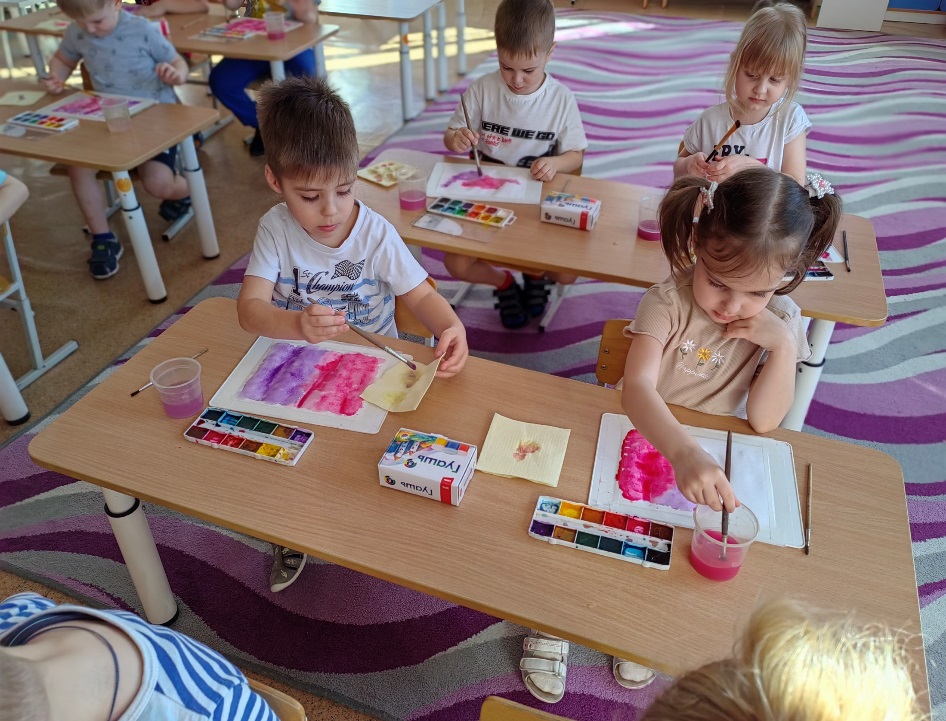 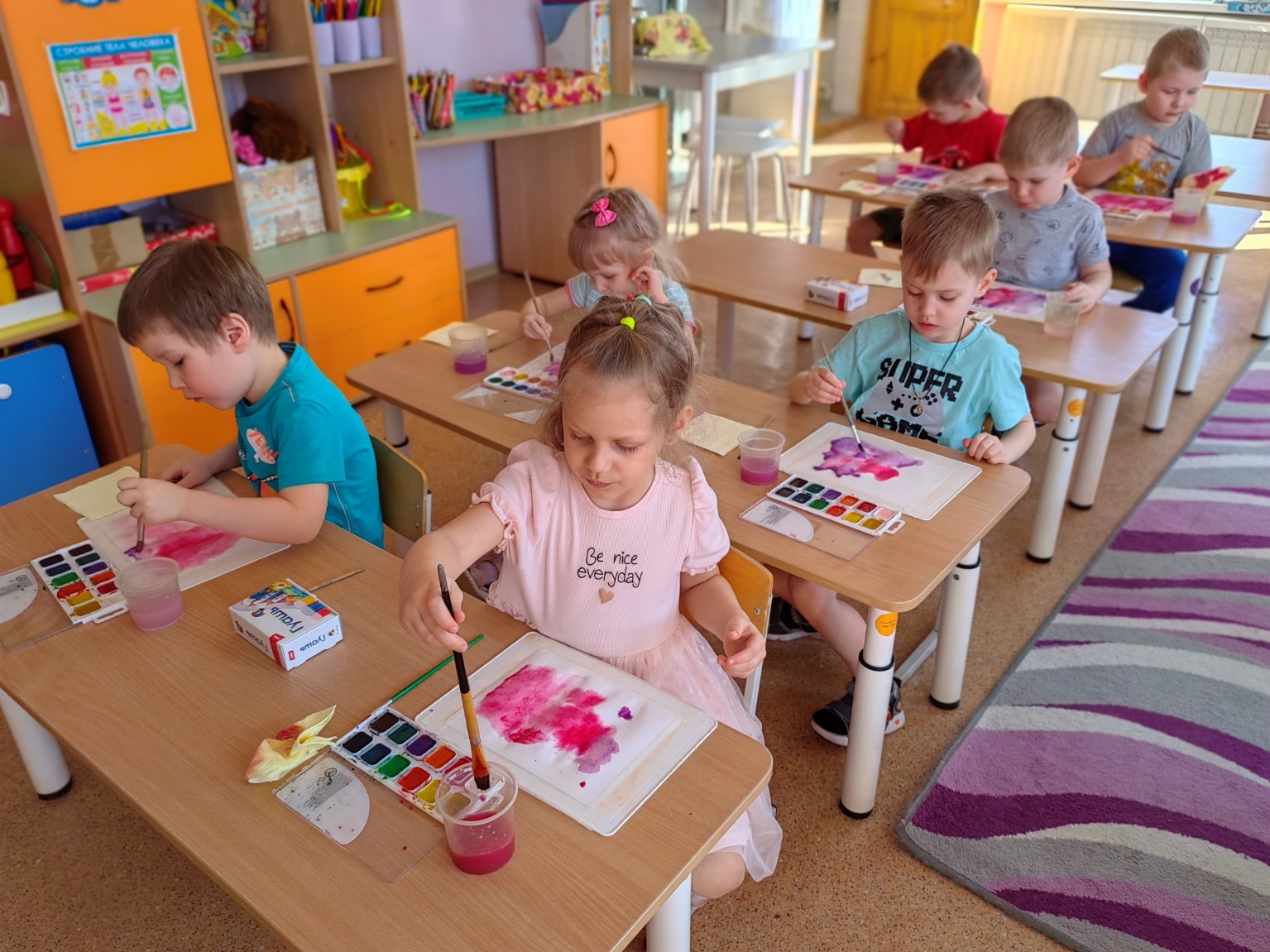 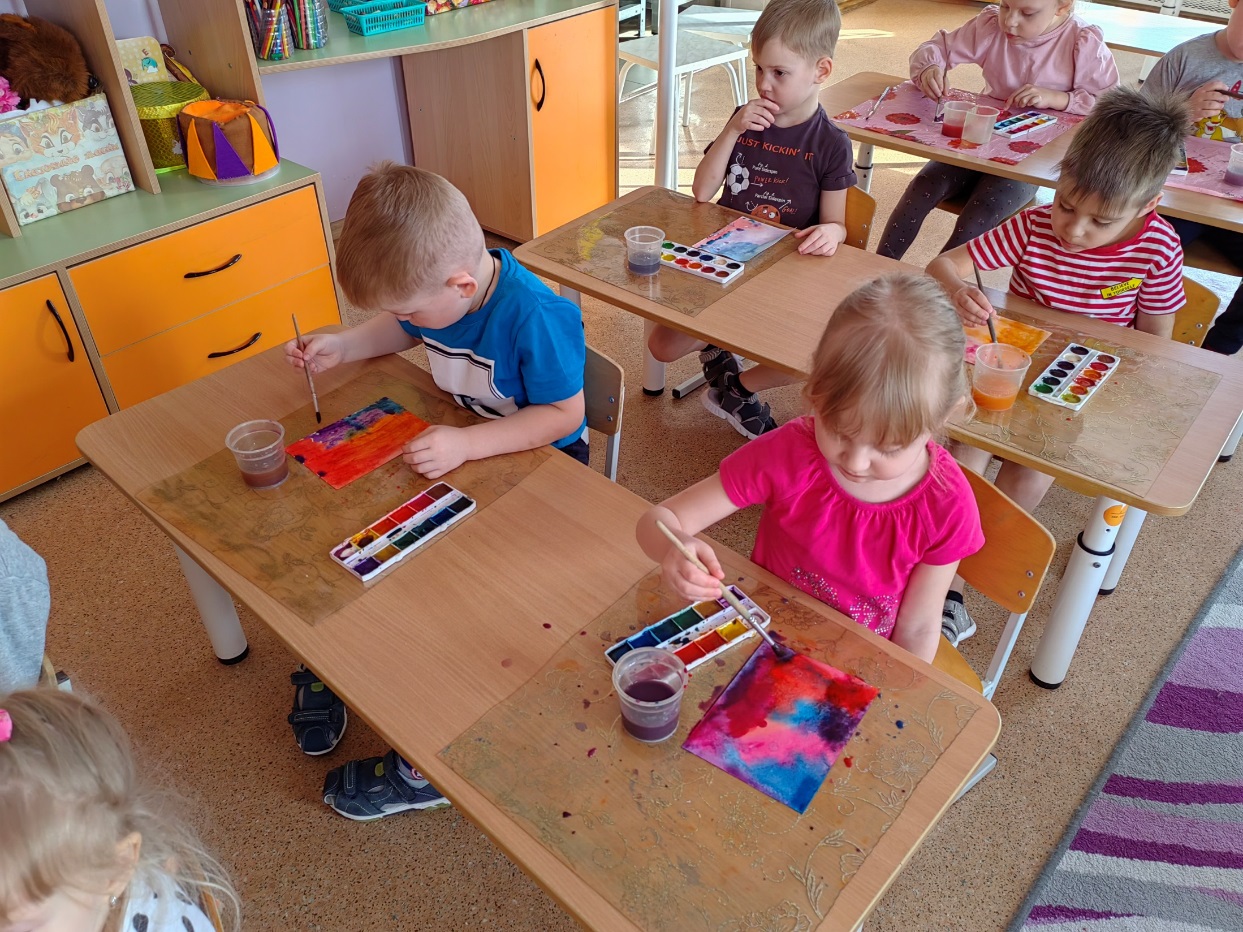 Набрызг
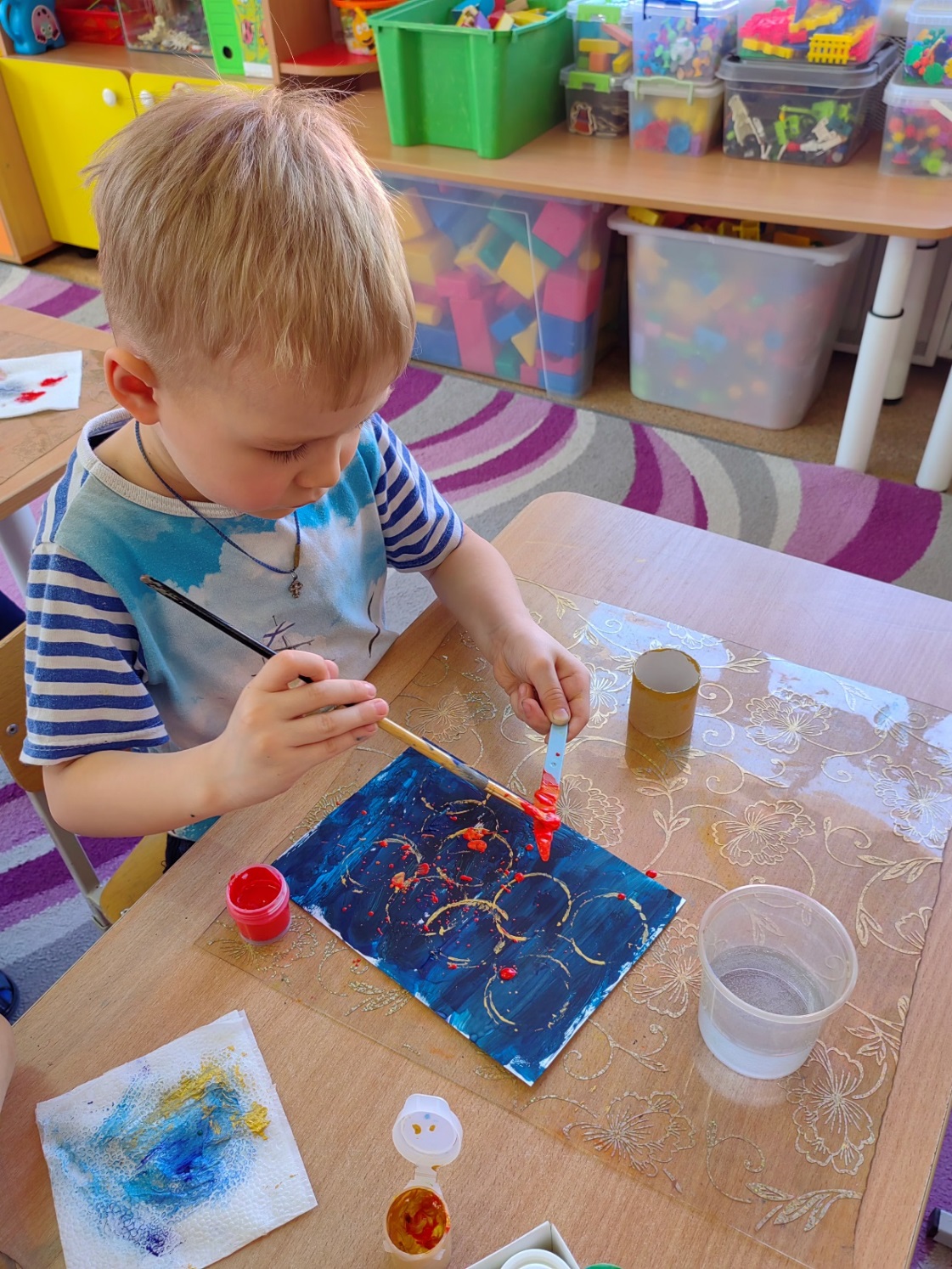 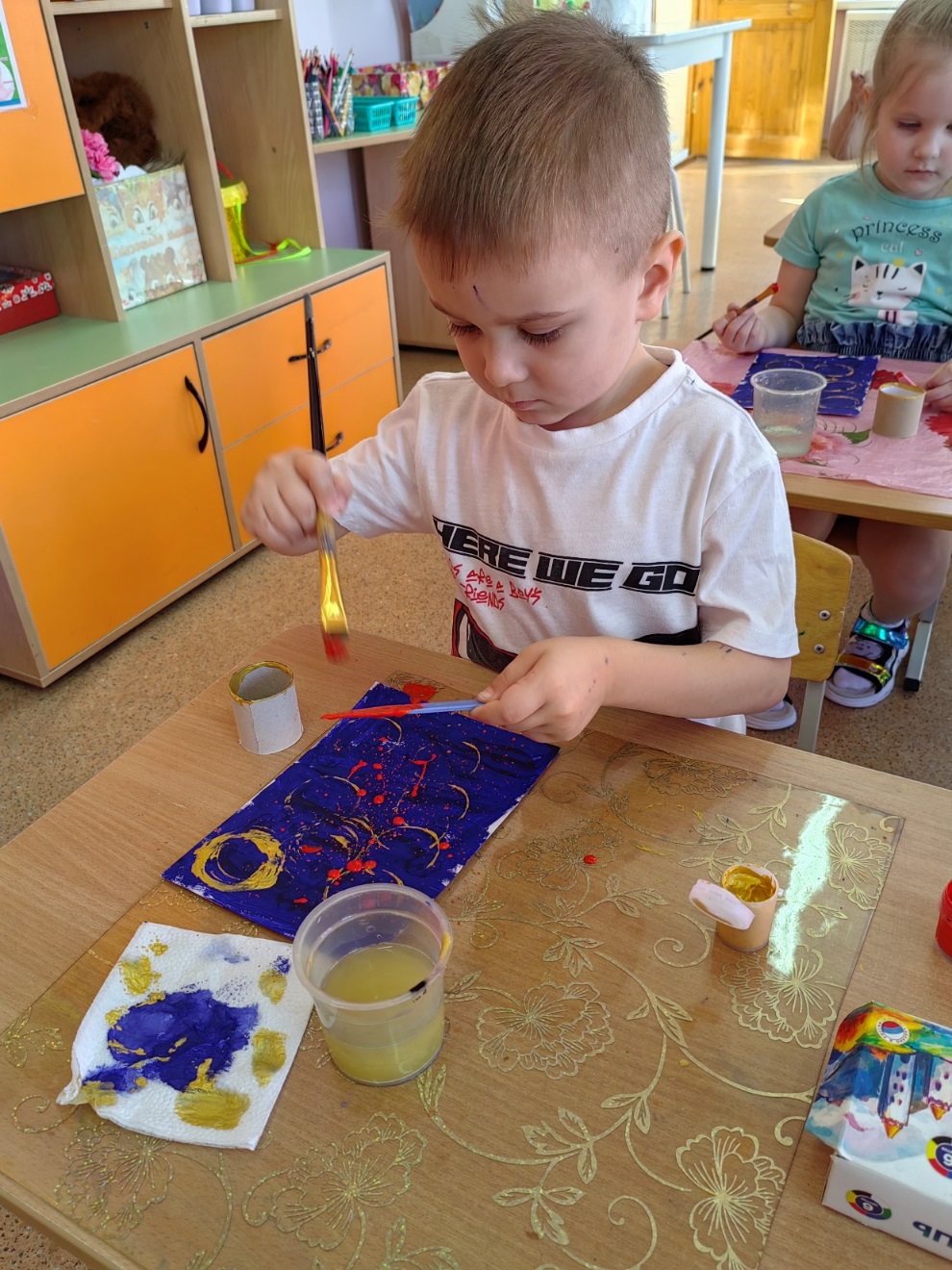 Печатание
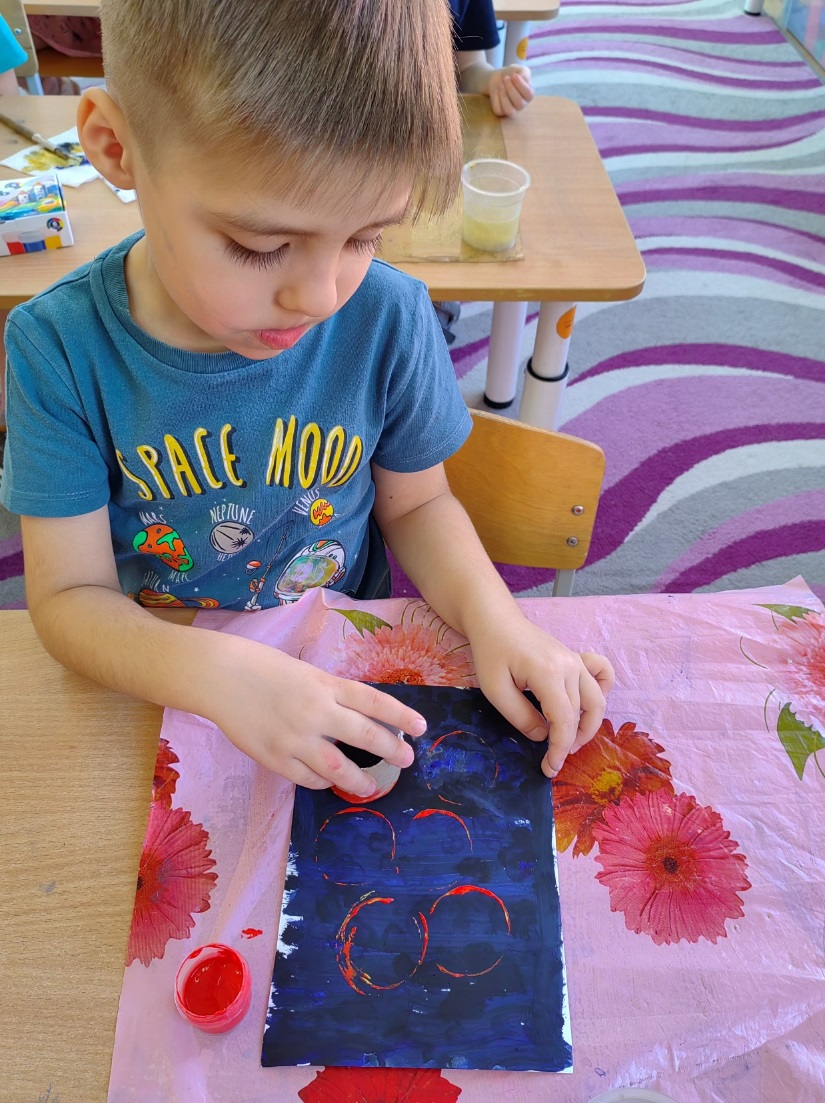 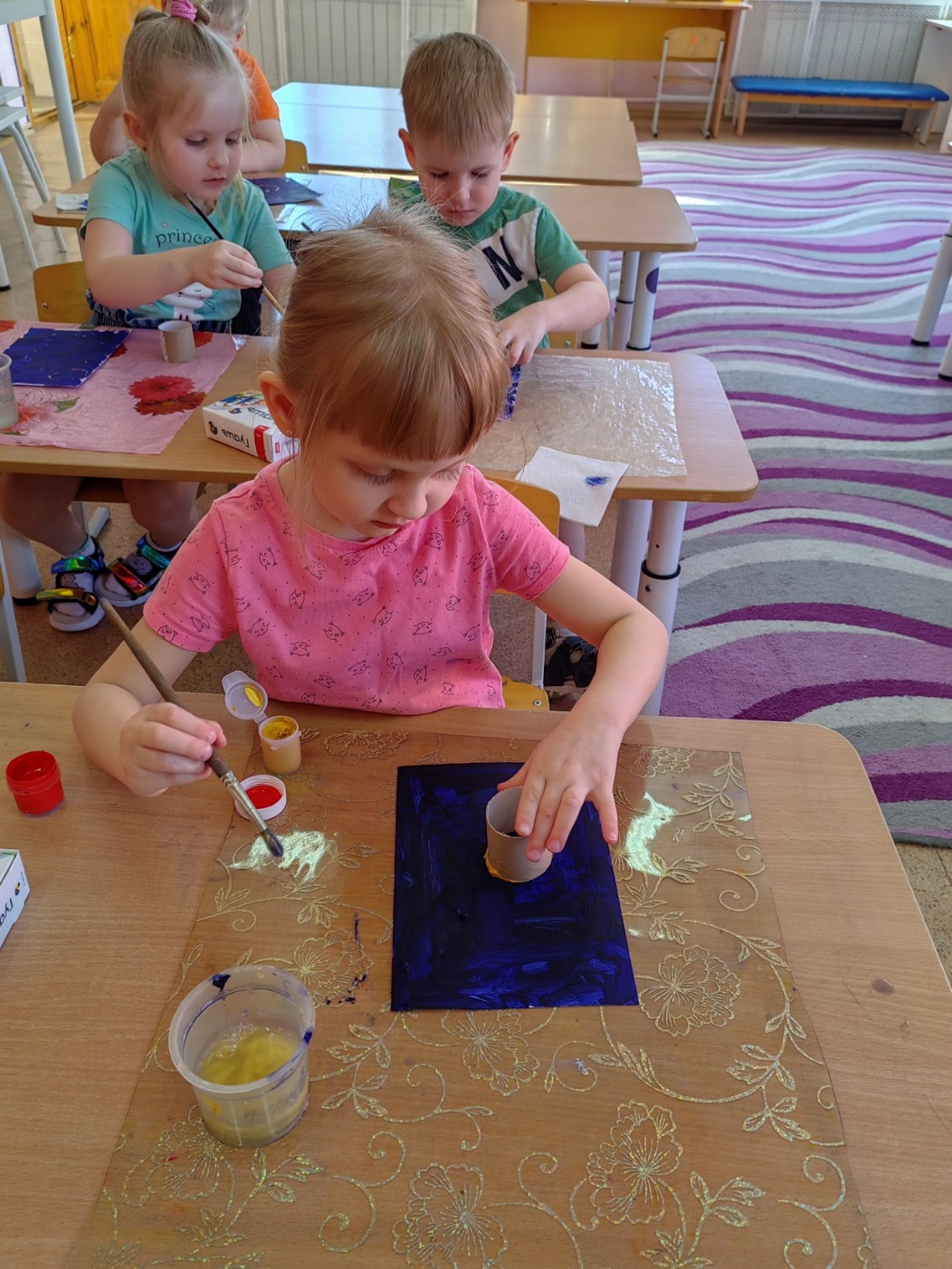 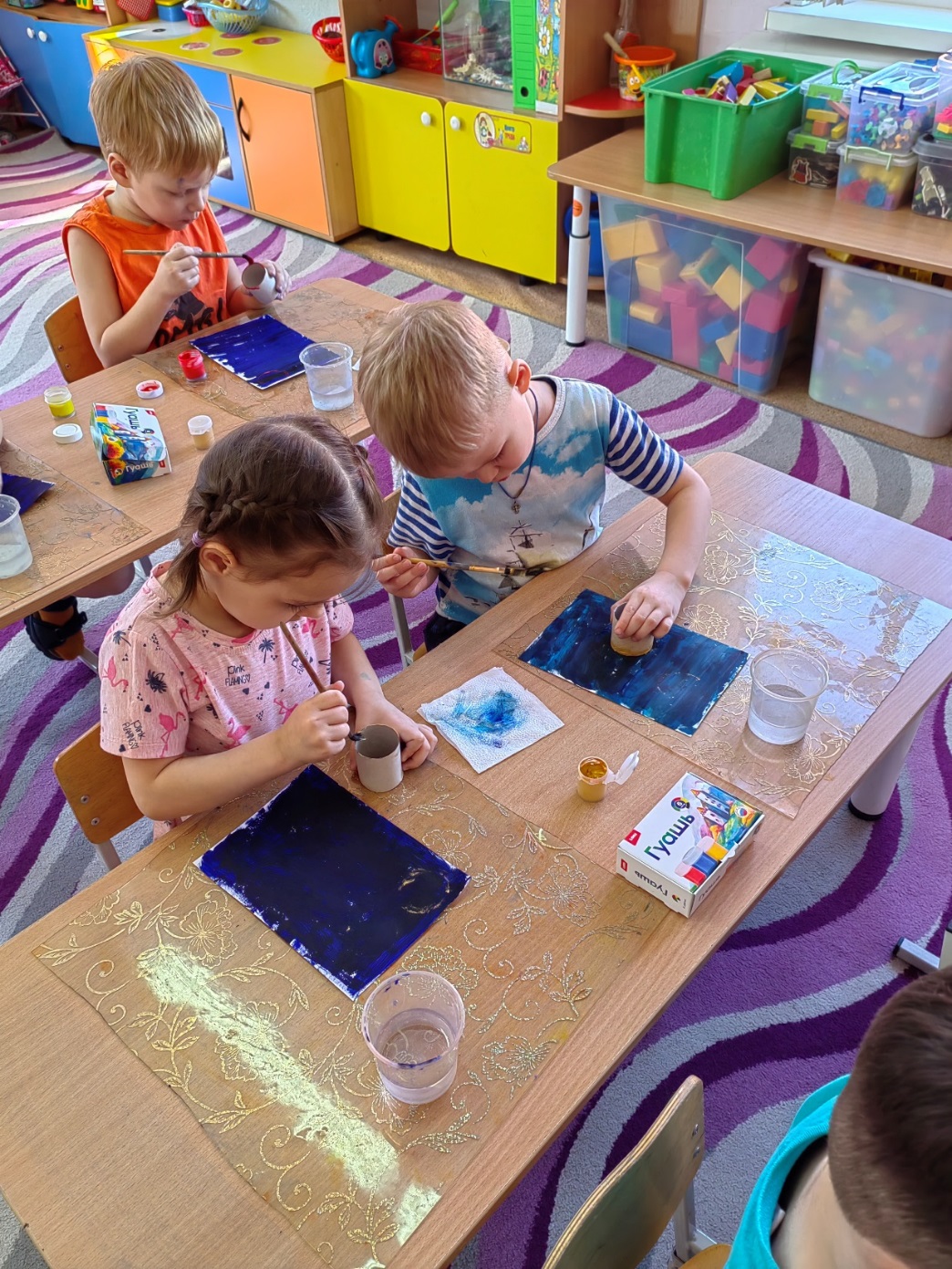 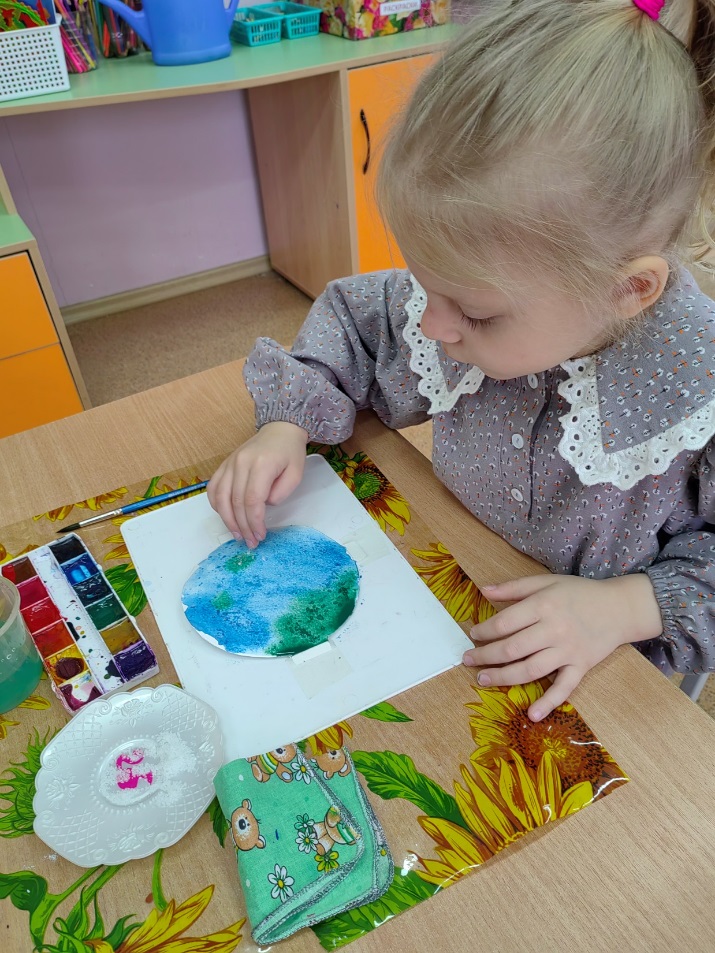 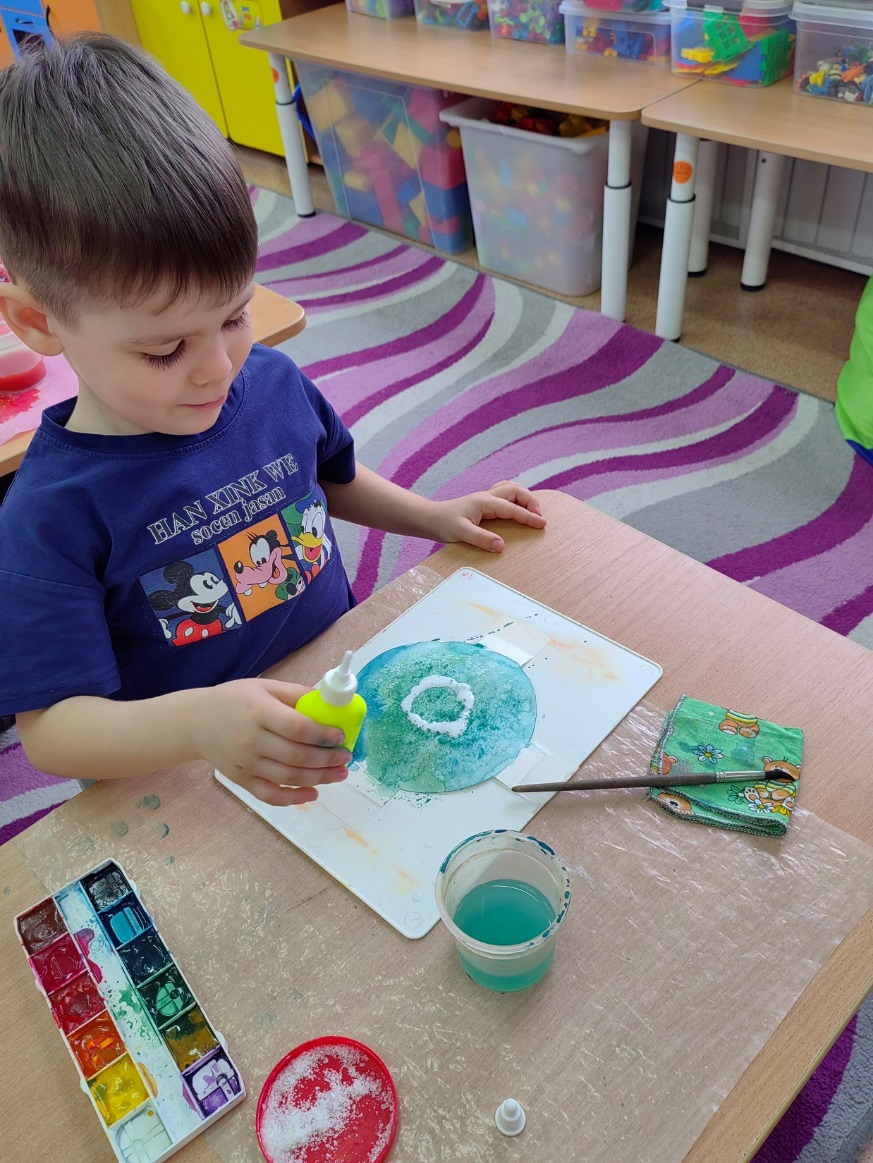 Рисование с солью
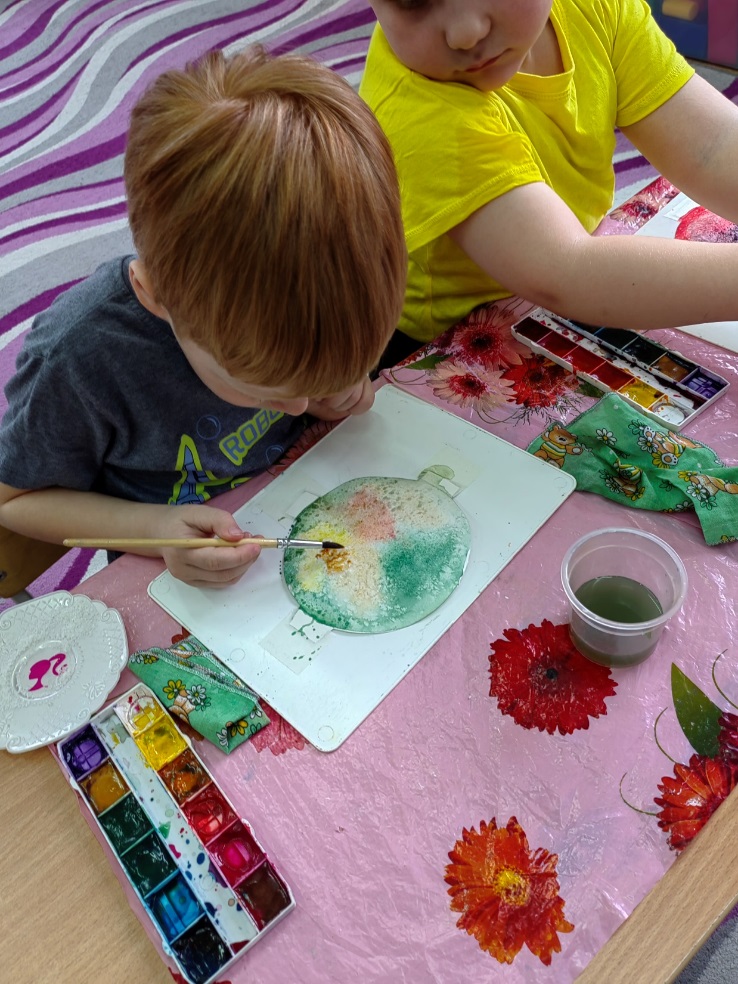 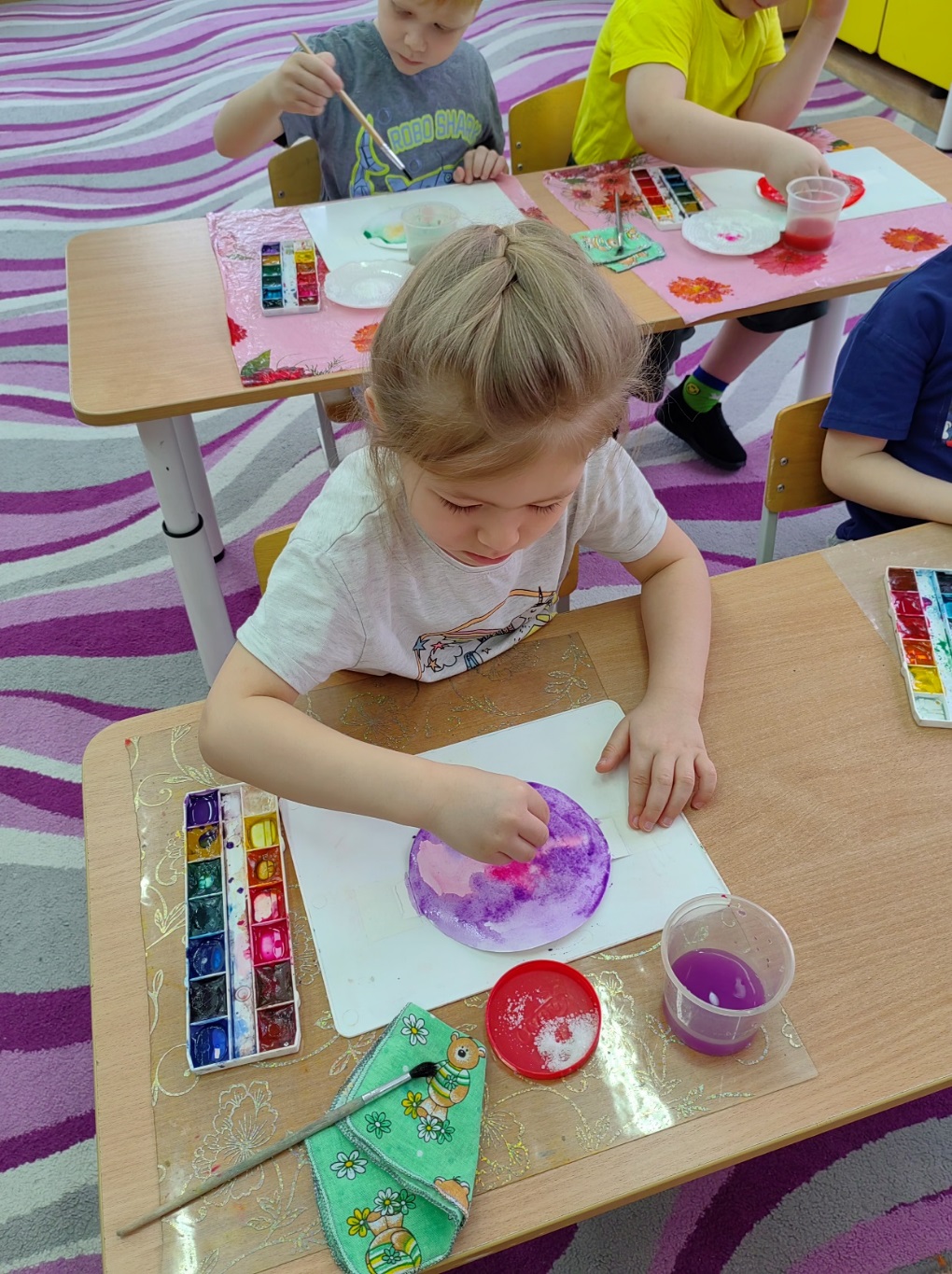 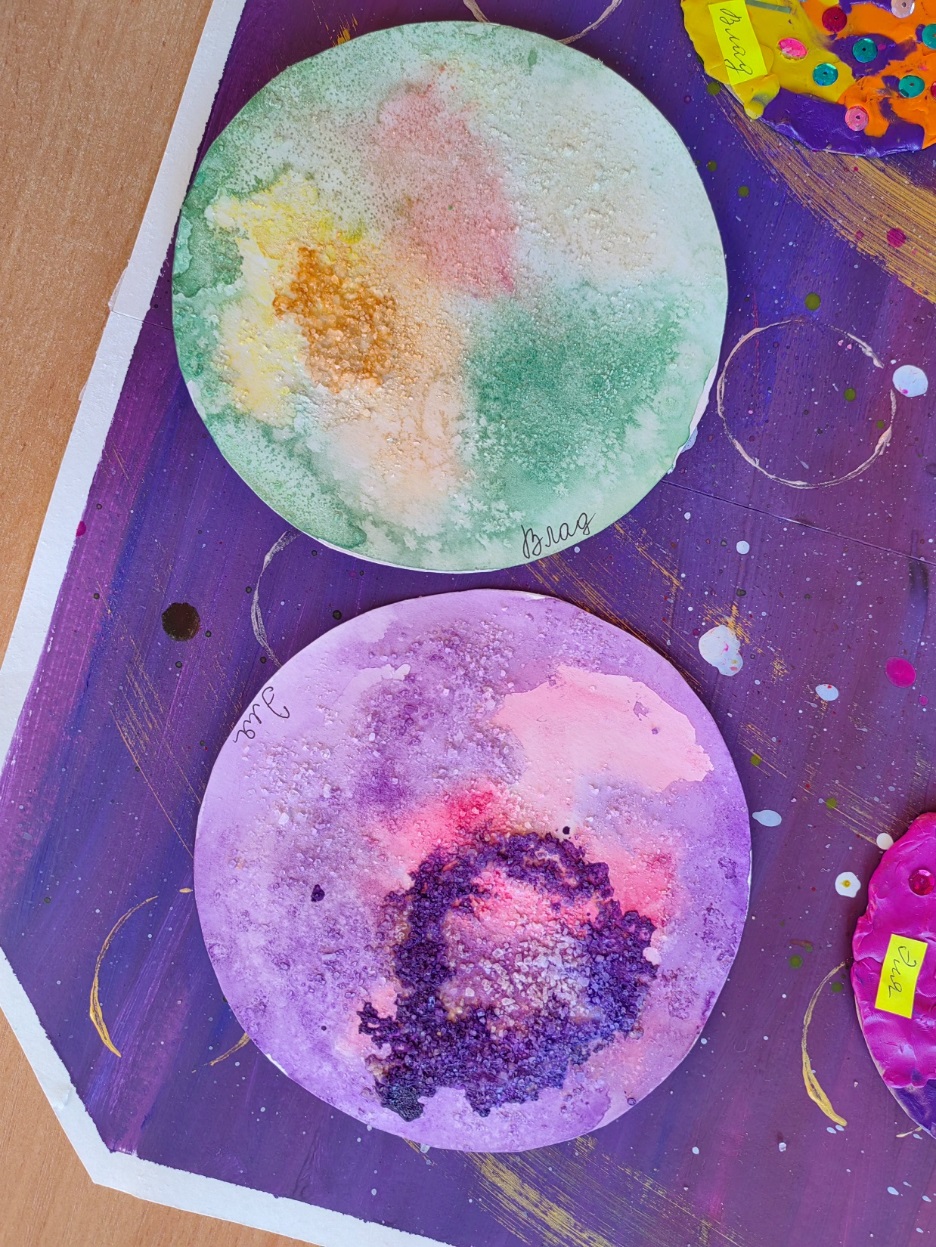 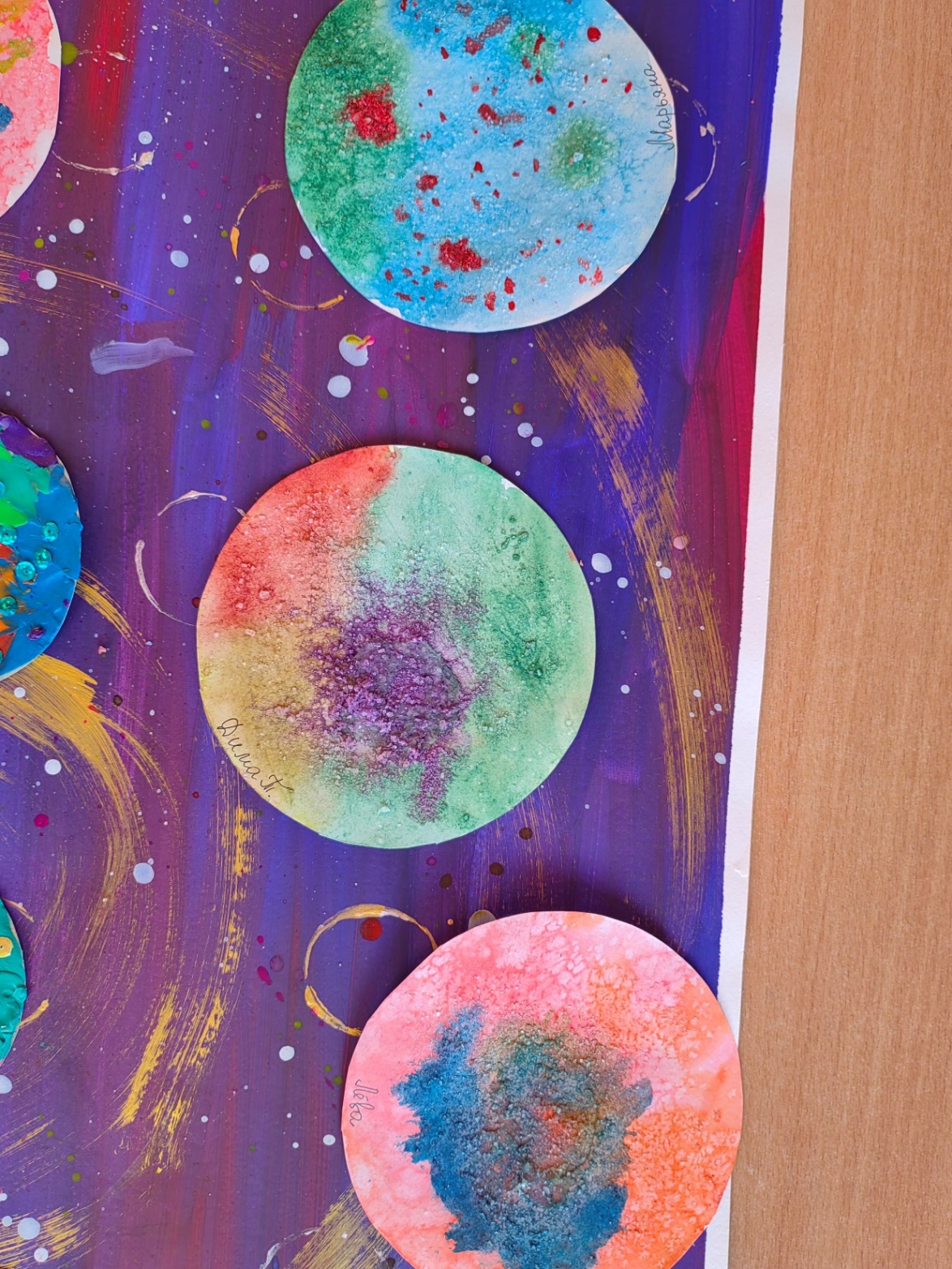 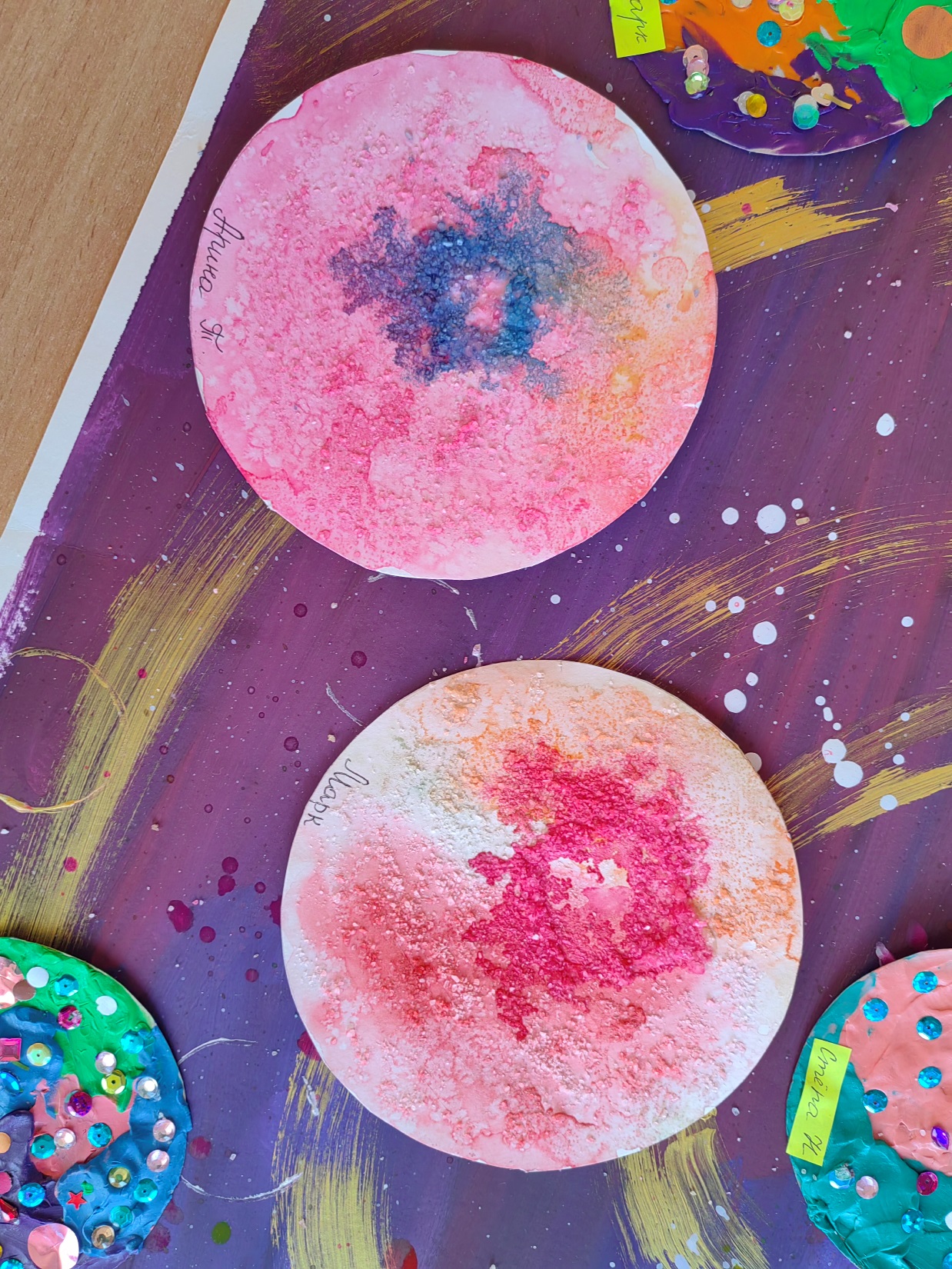 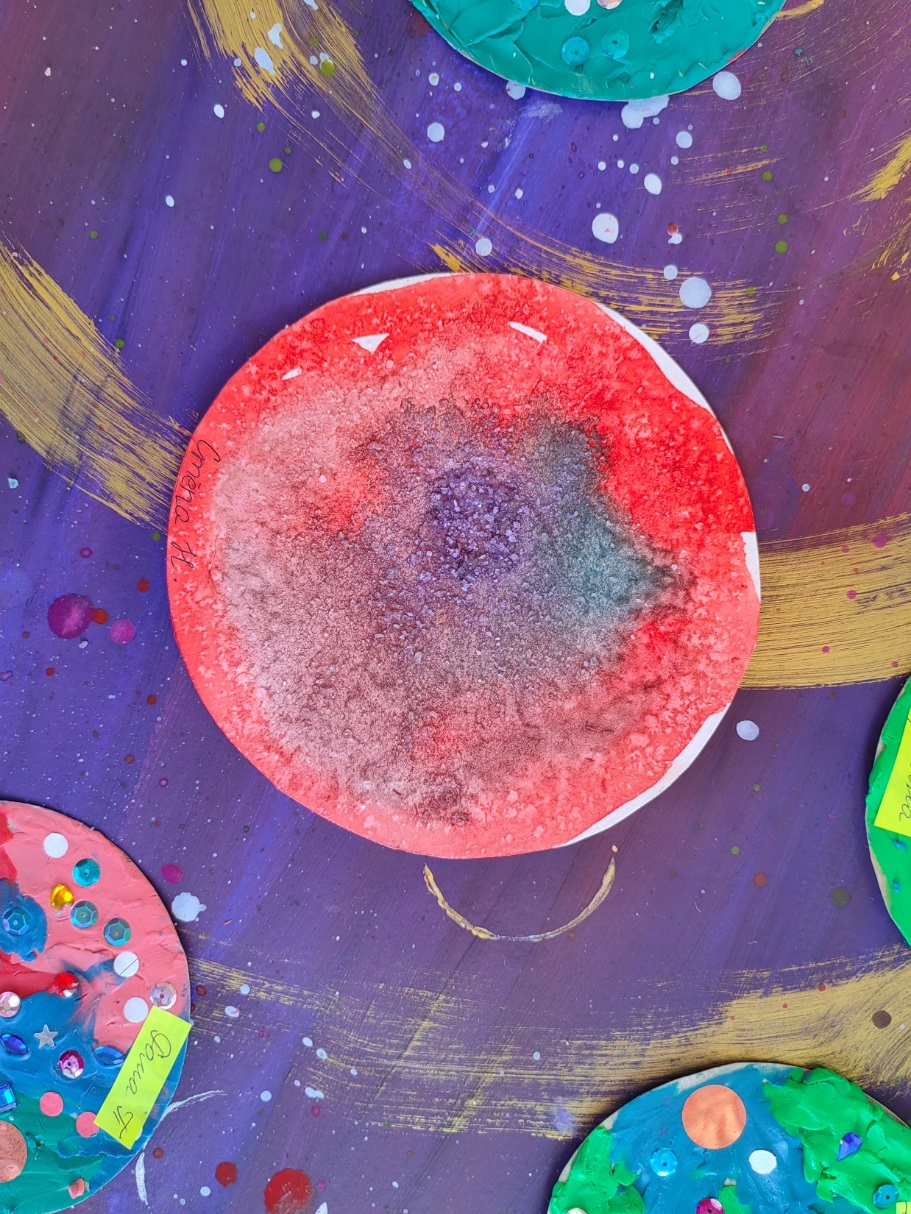 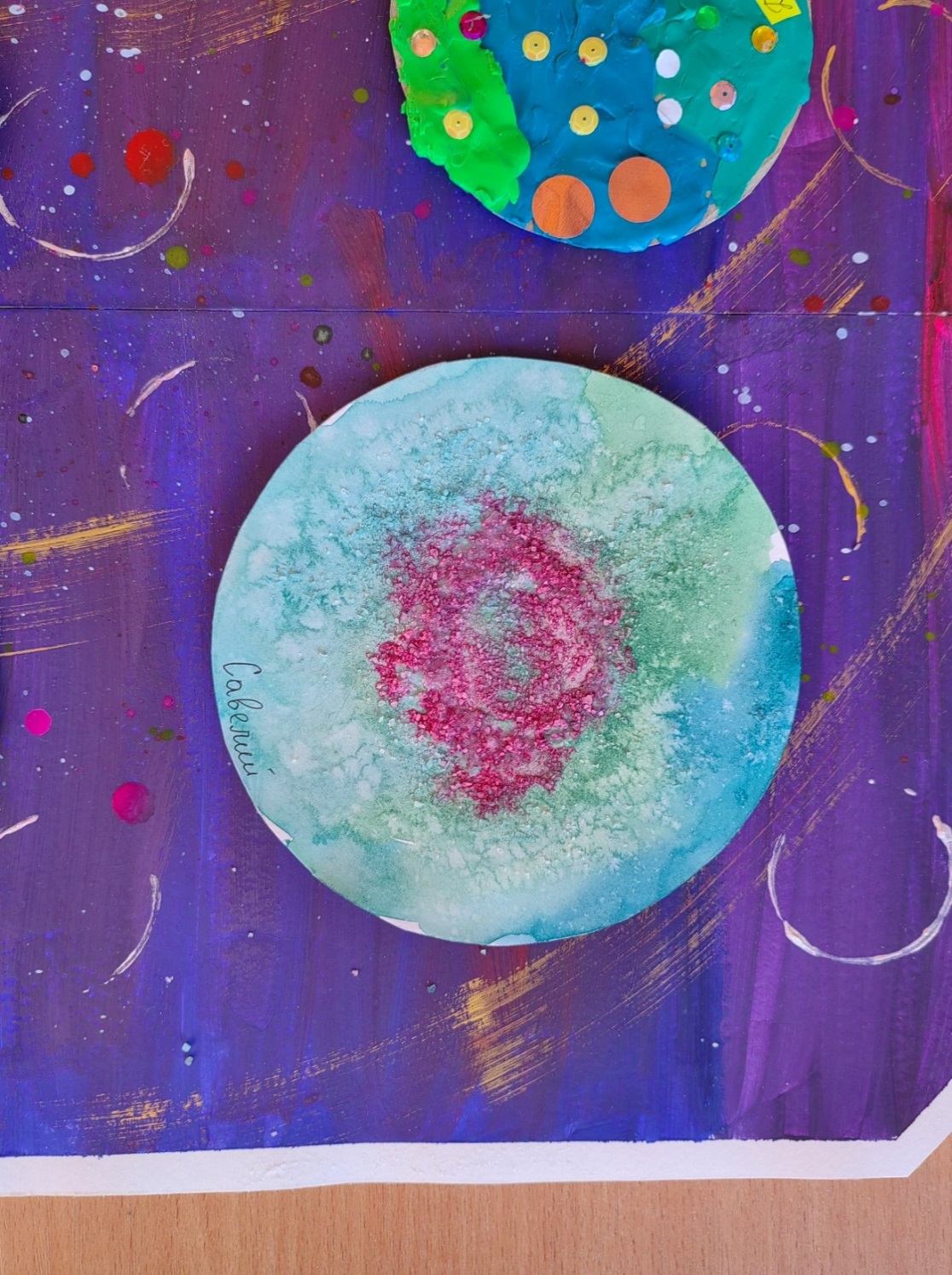 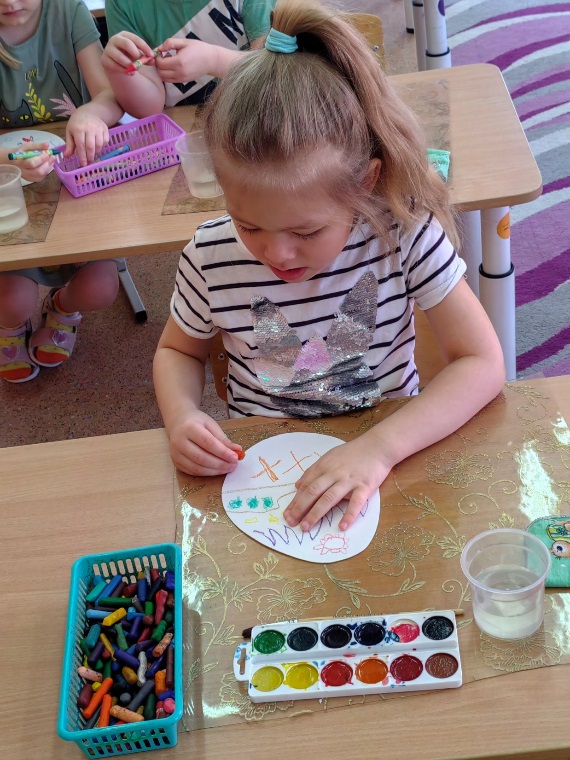 Рисование акварелью на восковых мелках
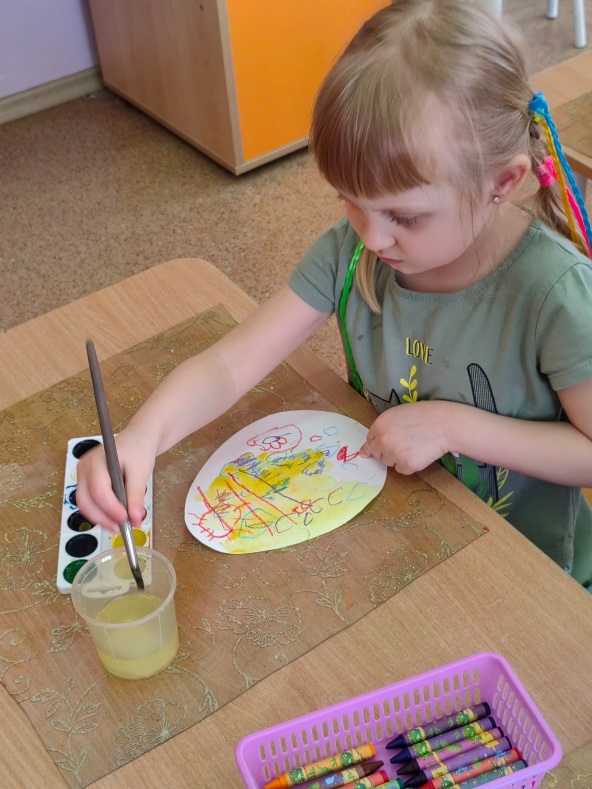 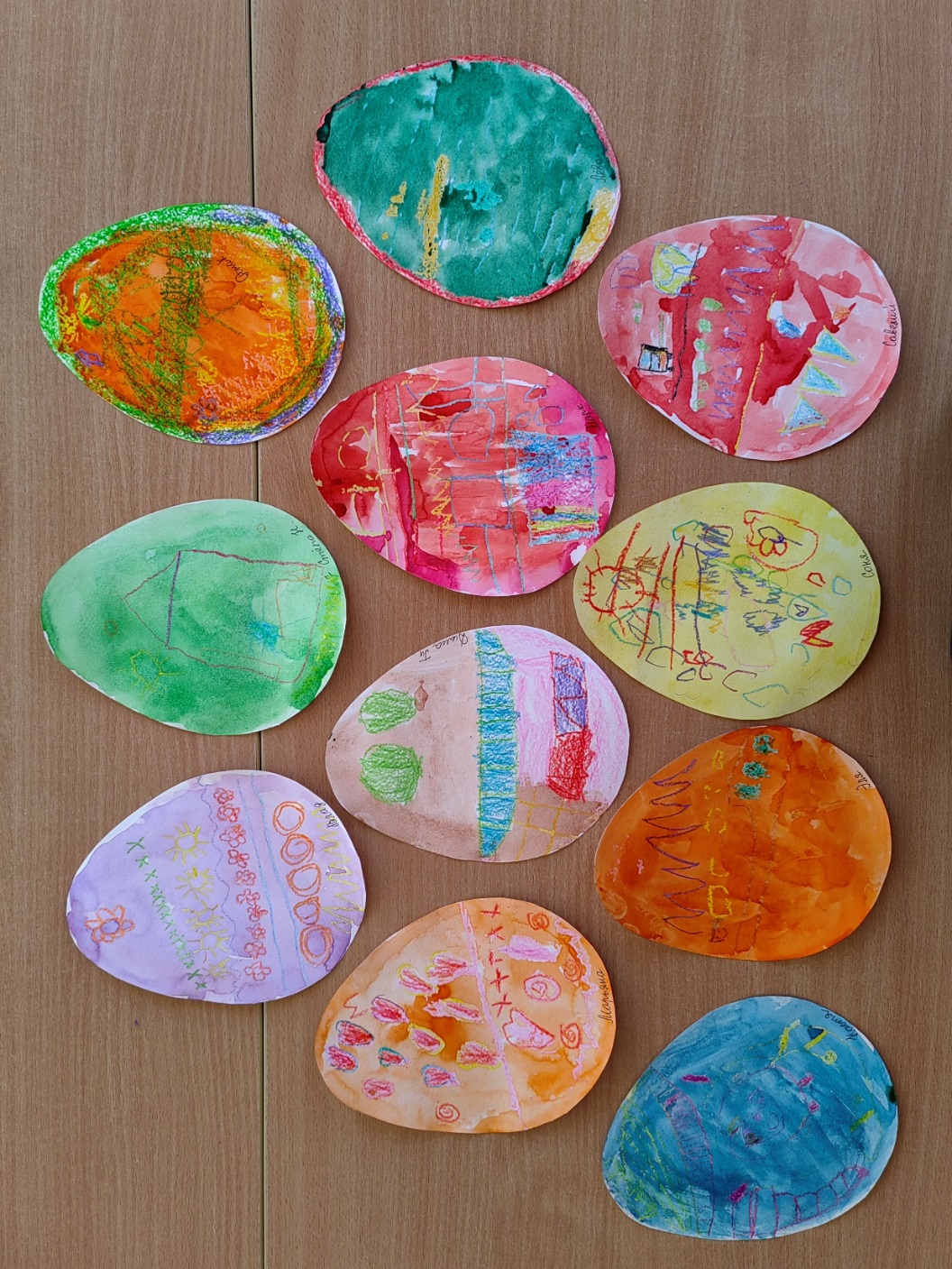 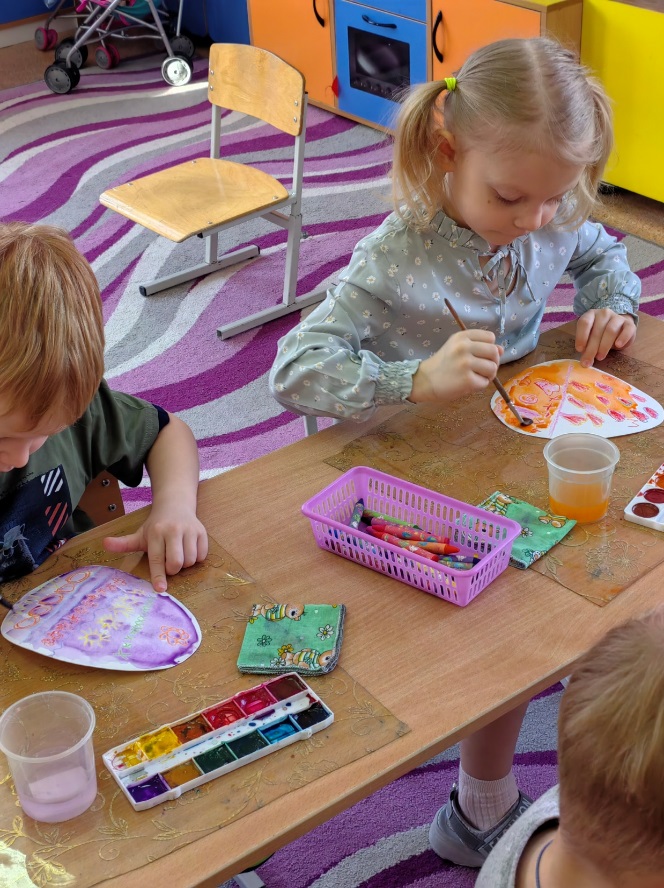 Нетрадиционные техники в аппликации
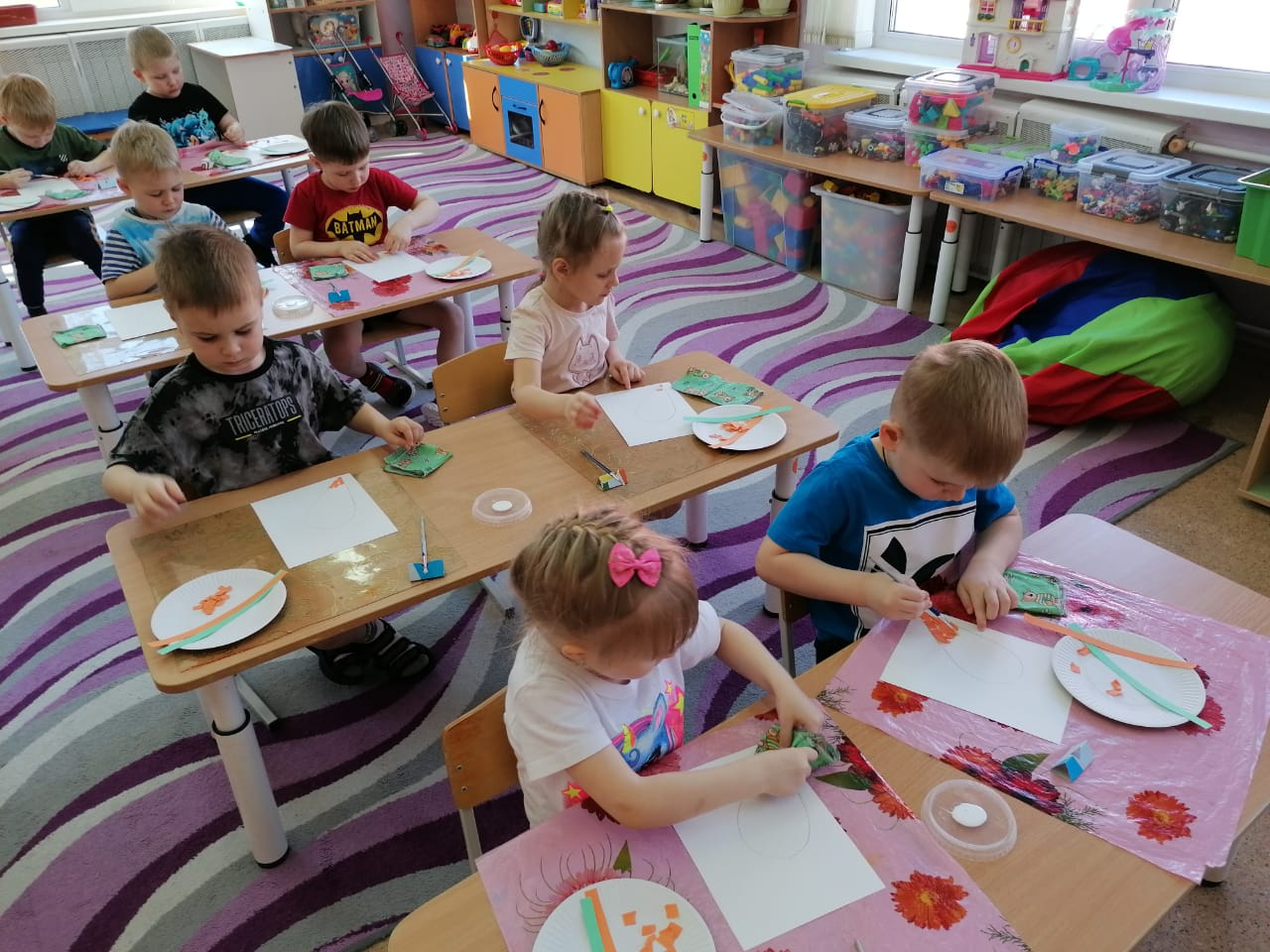 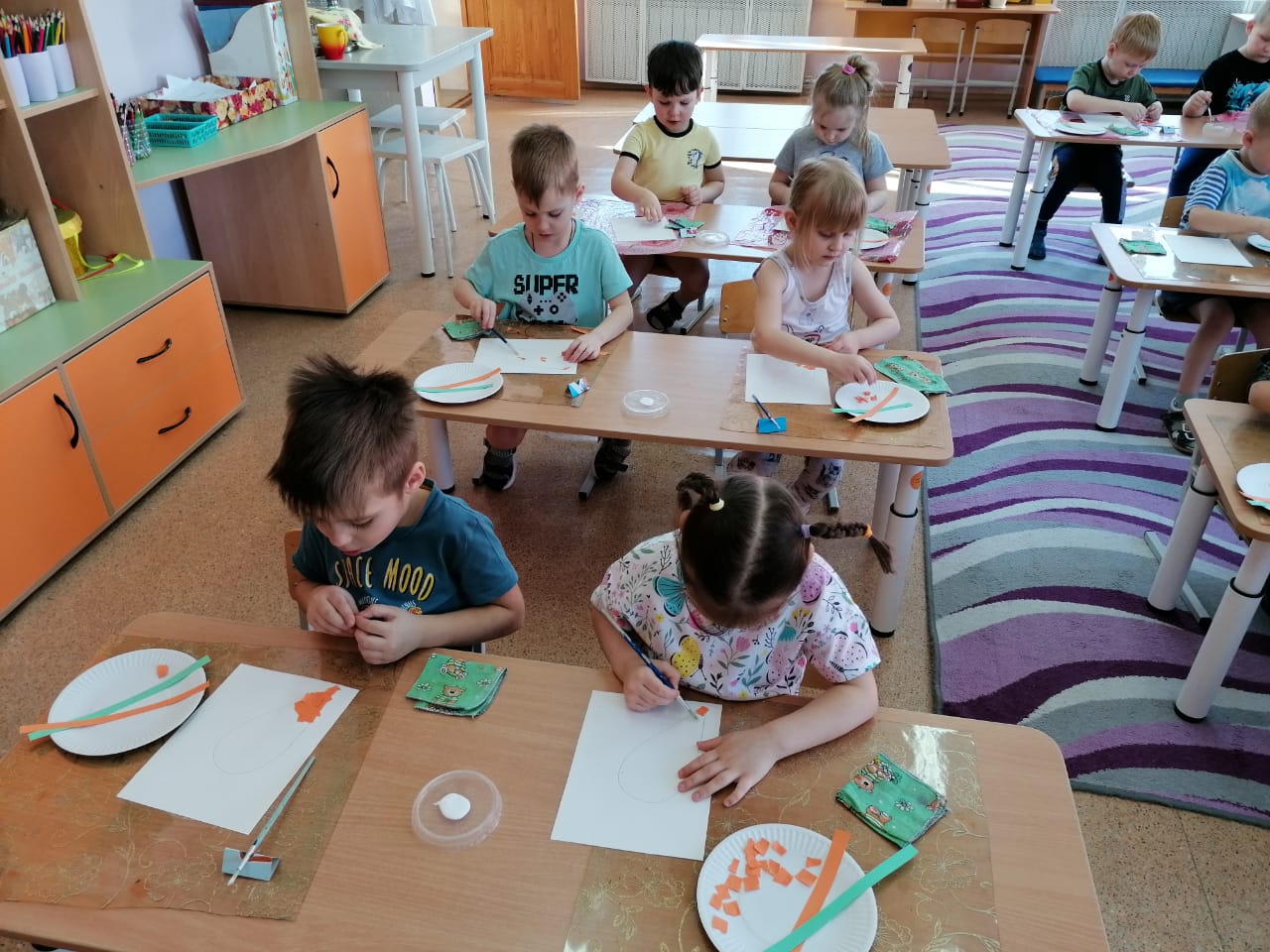 Обрывная аппликация
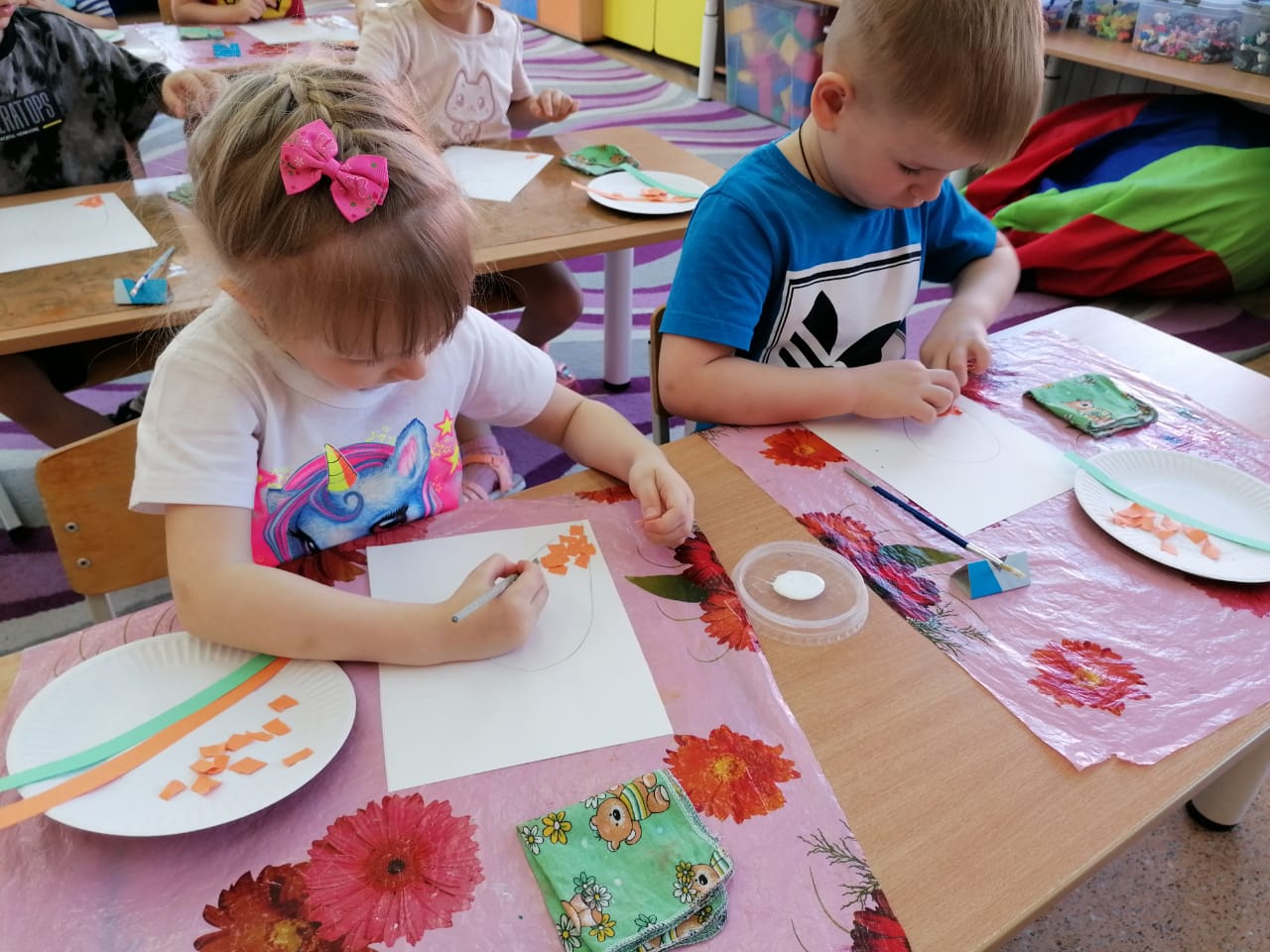 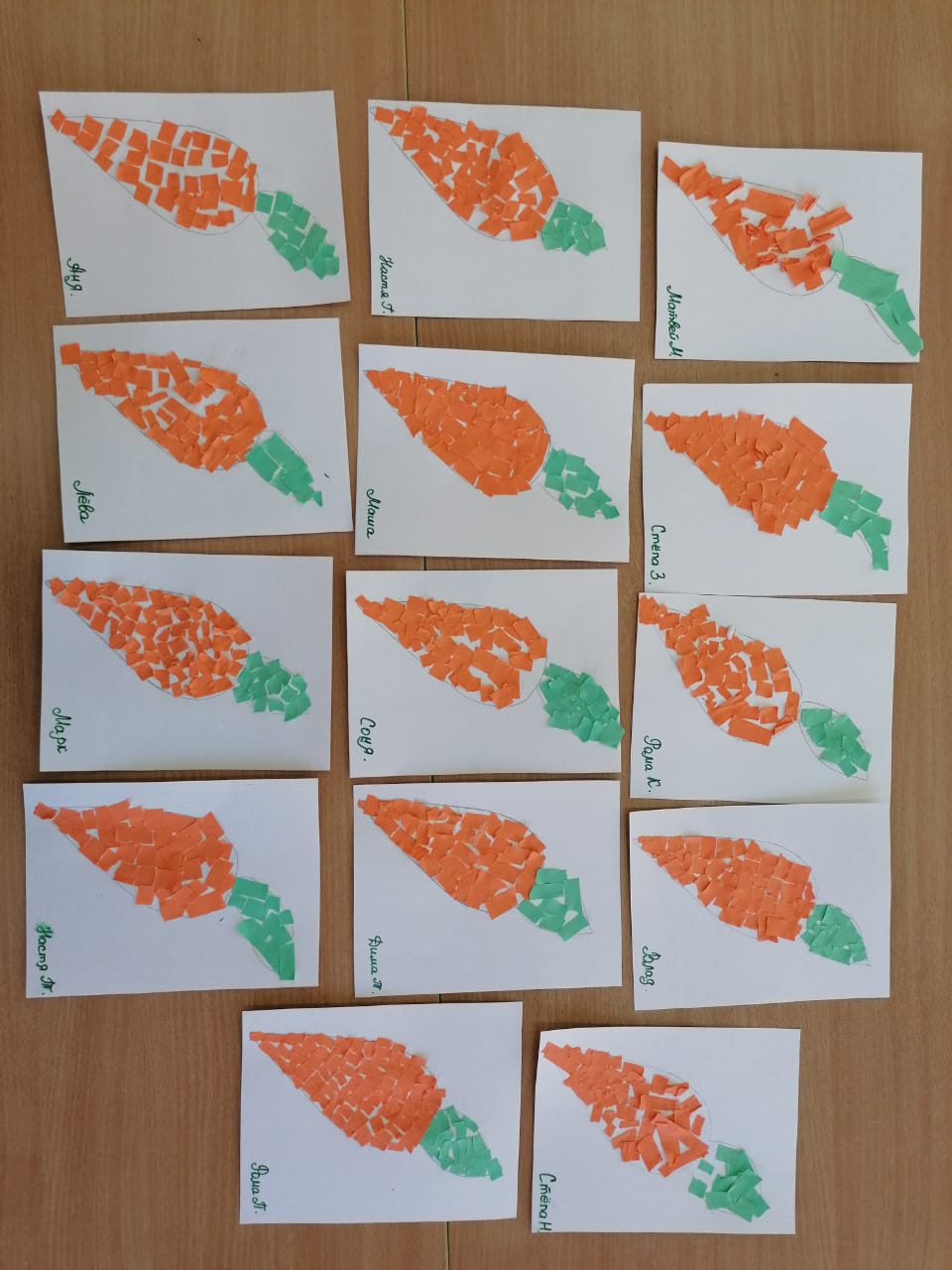 Аппликация из мятых комочков салфеток
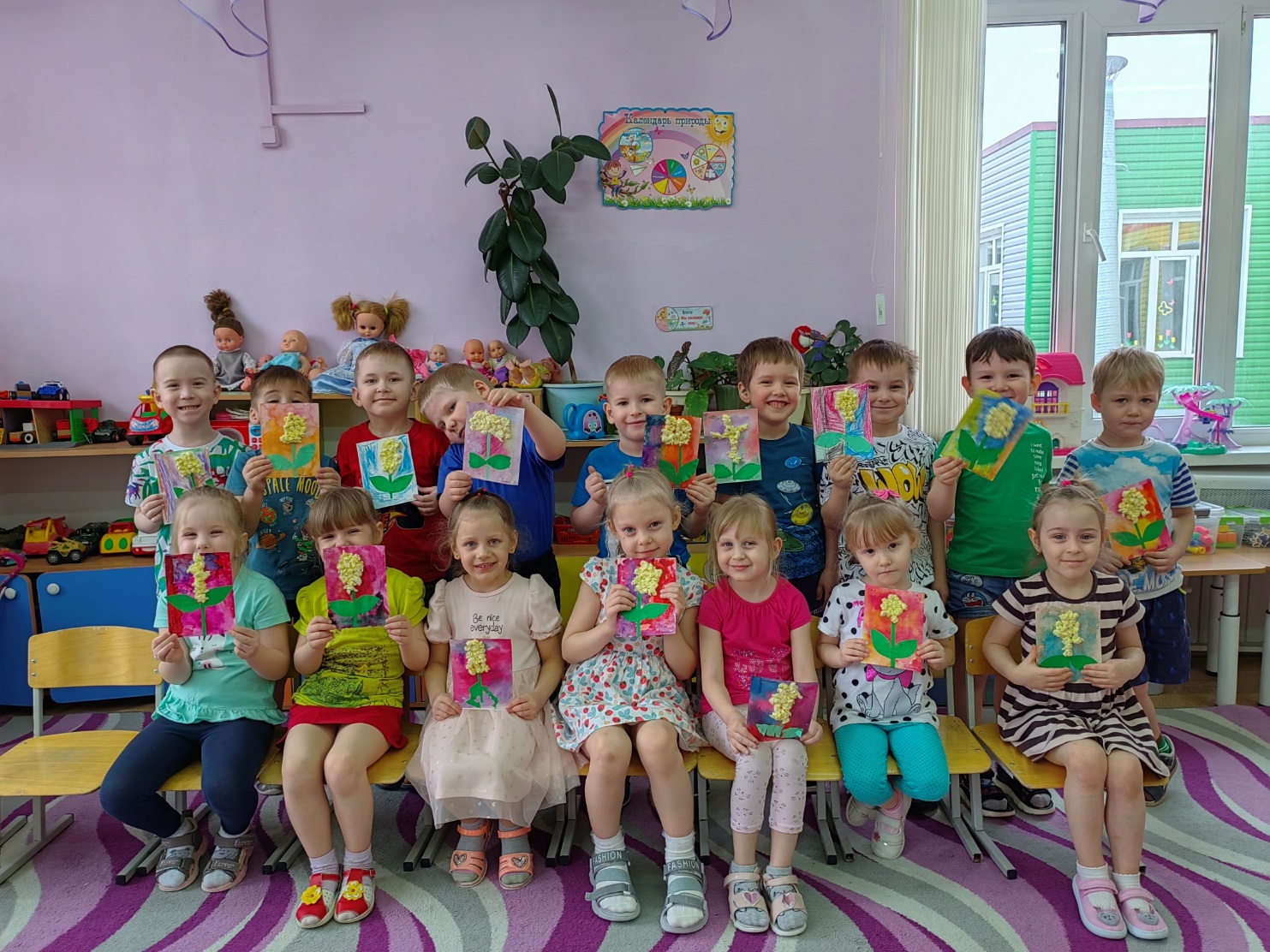 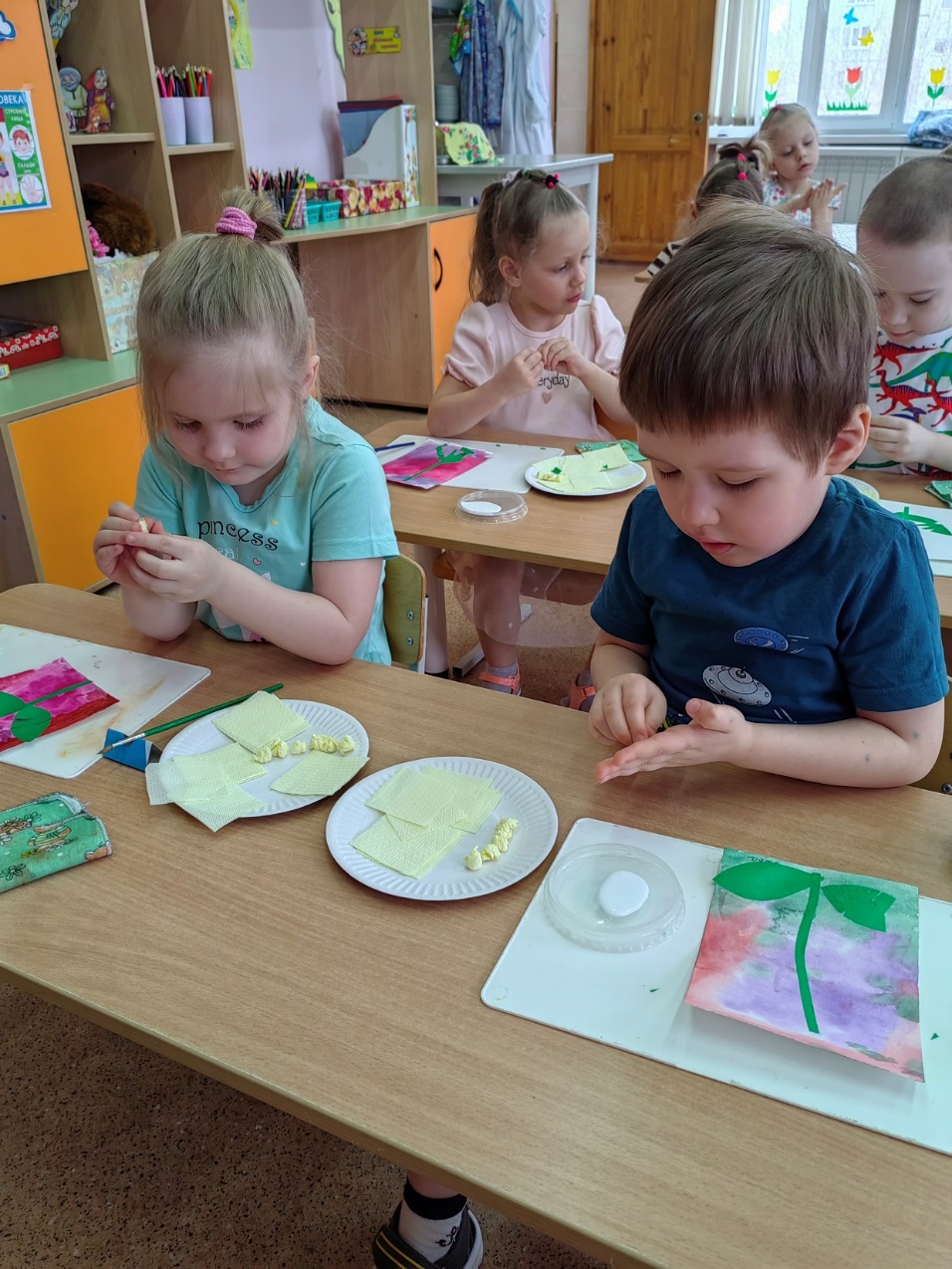 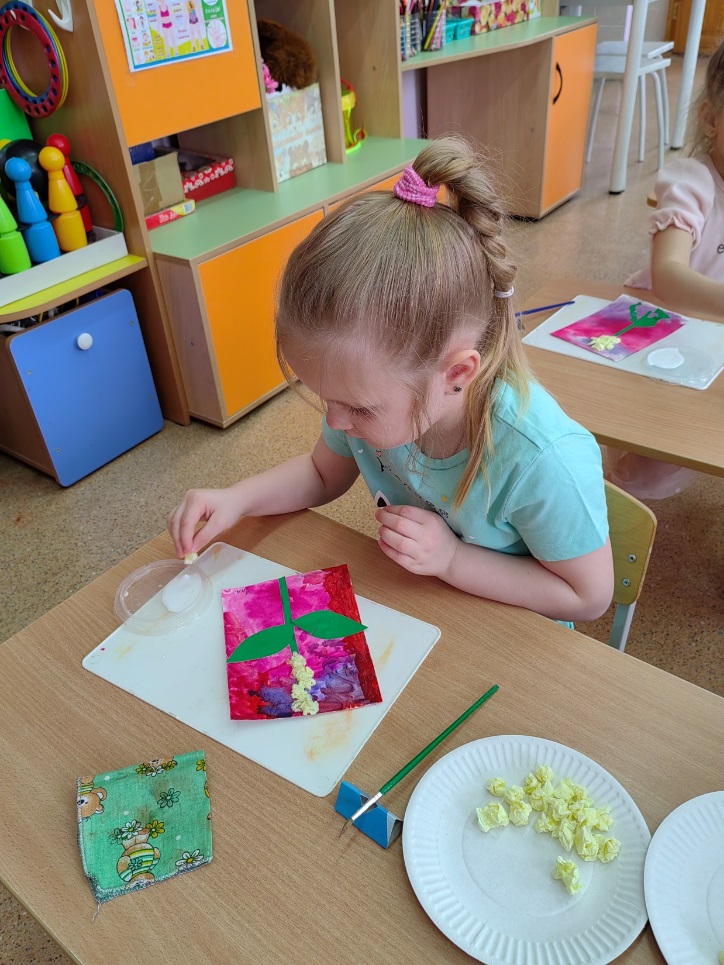 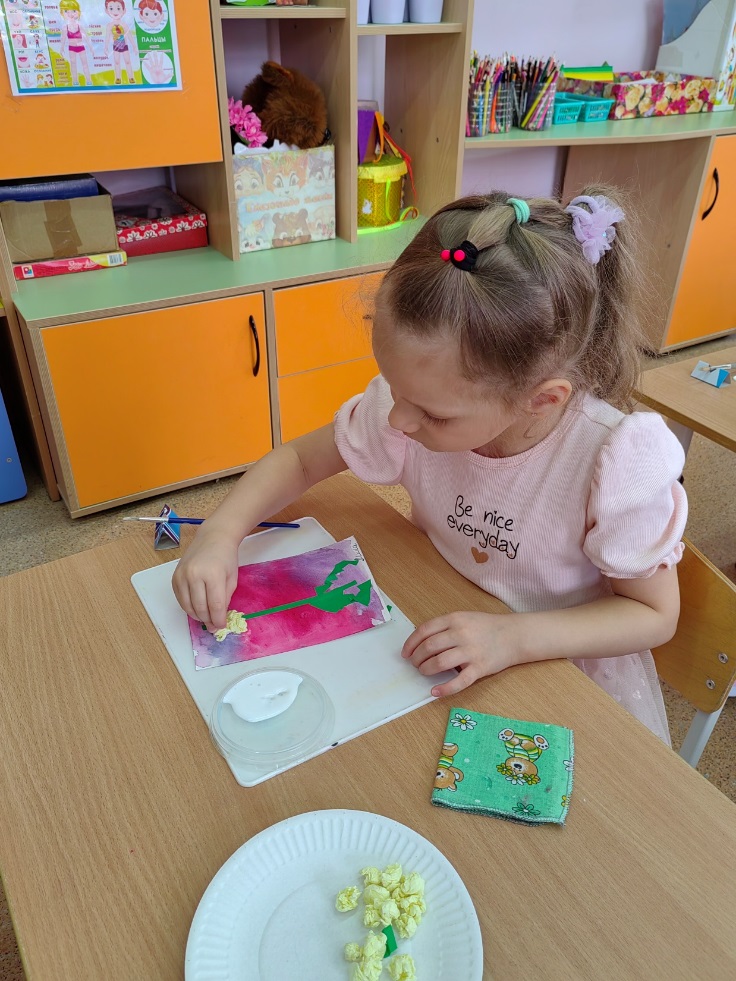 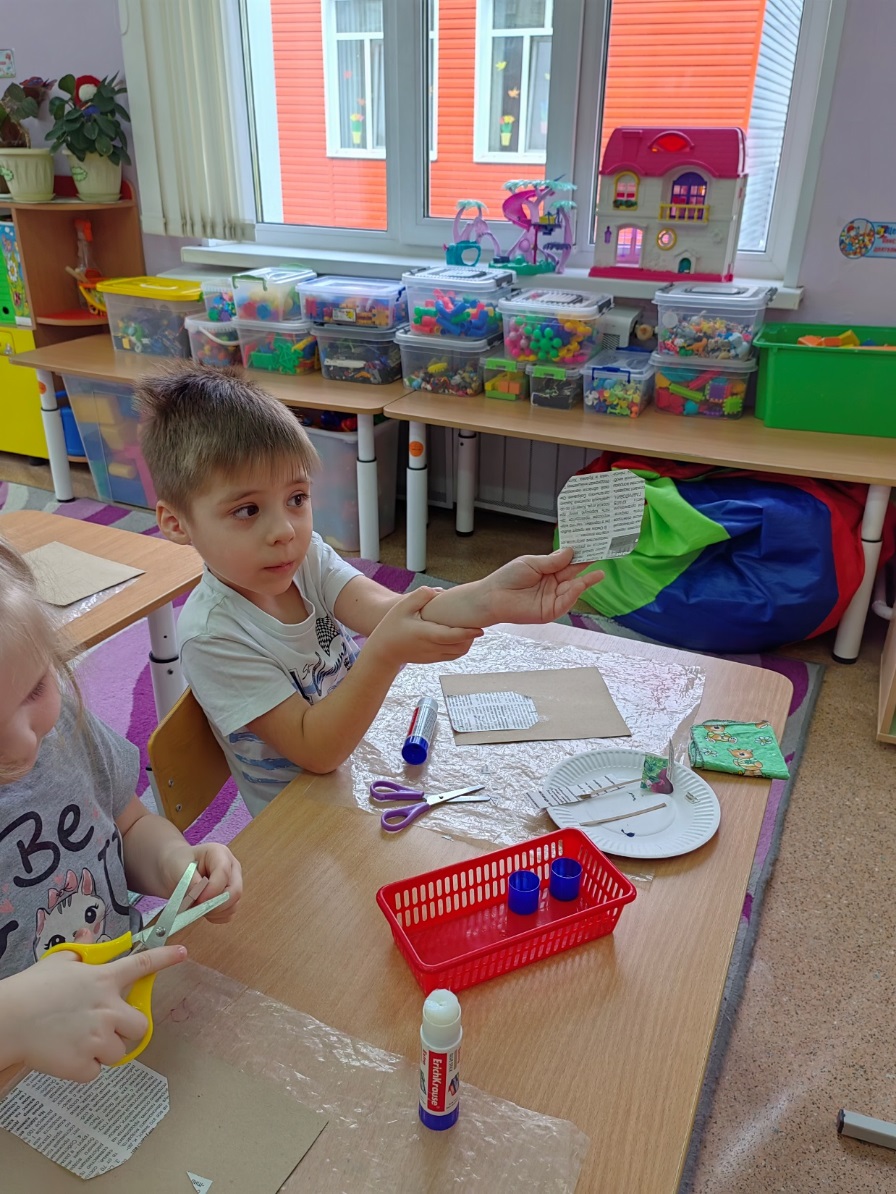 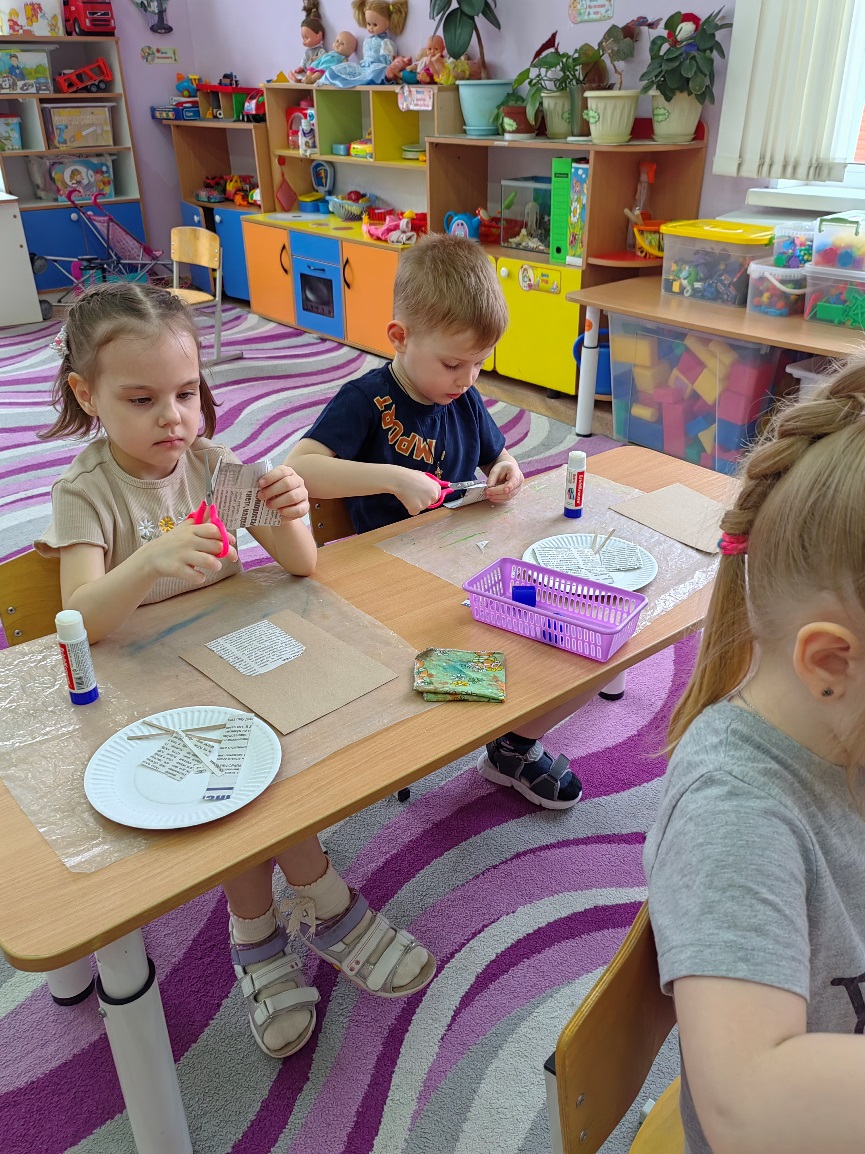 Аппликация из газет
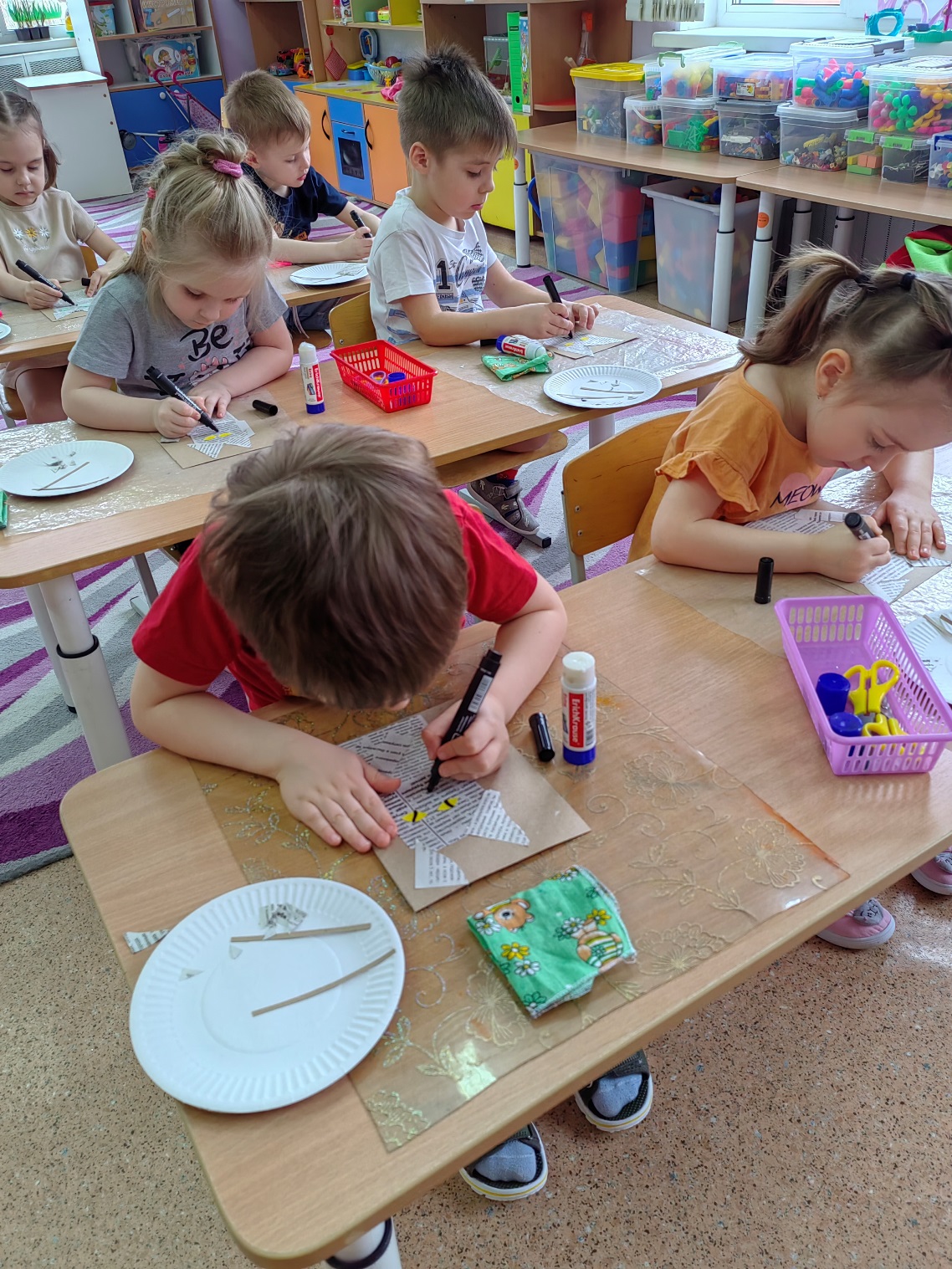 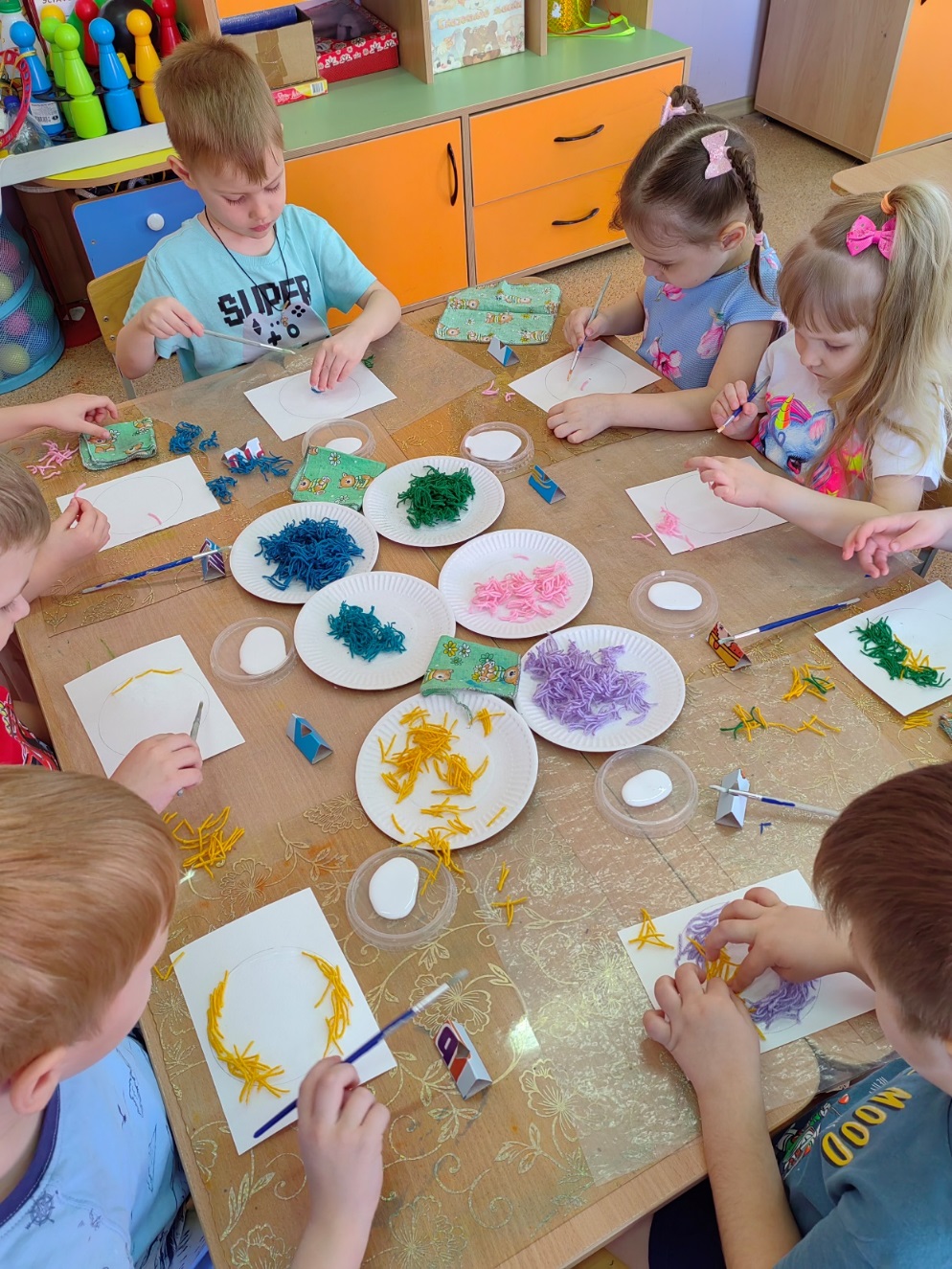 Аппликация из ниток
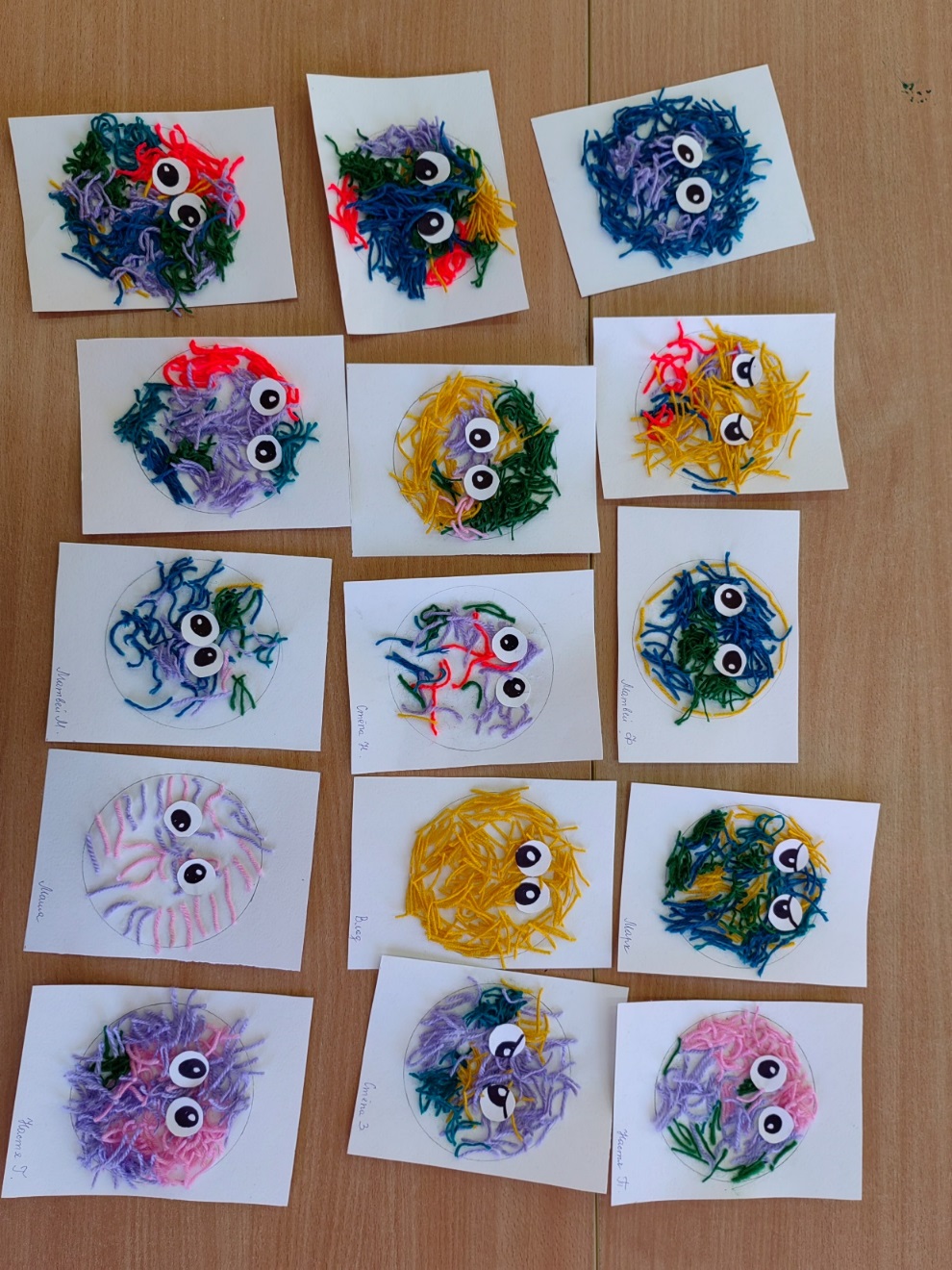 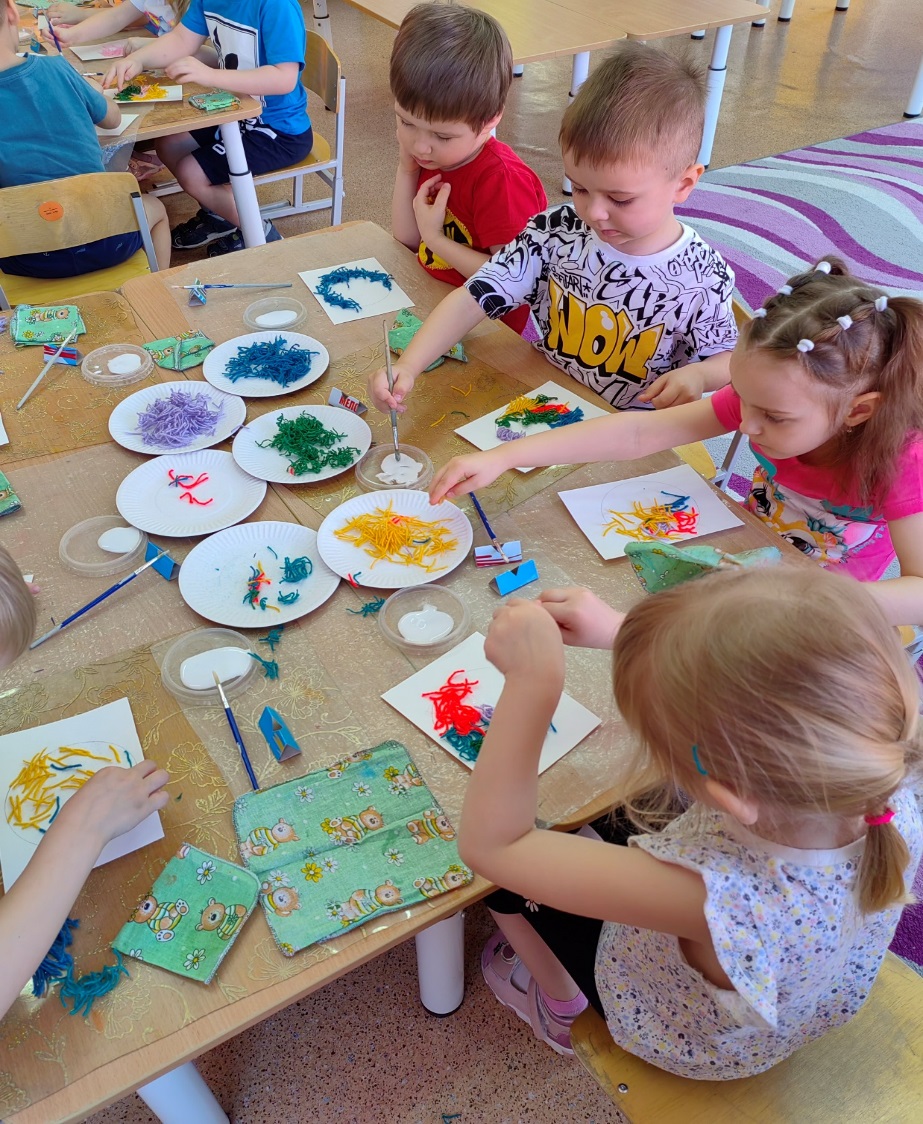 Аппликация с использованием нетрадиционных материалов
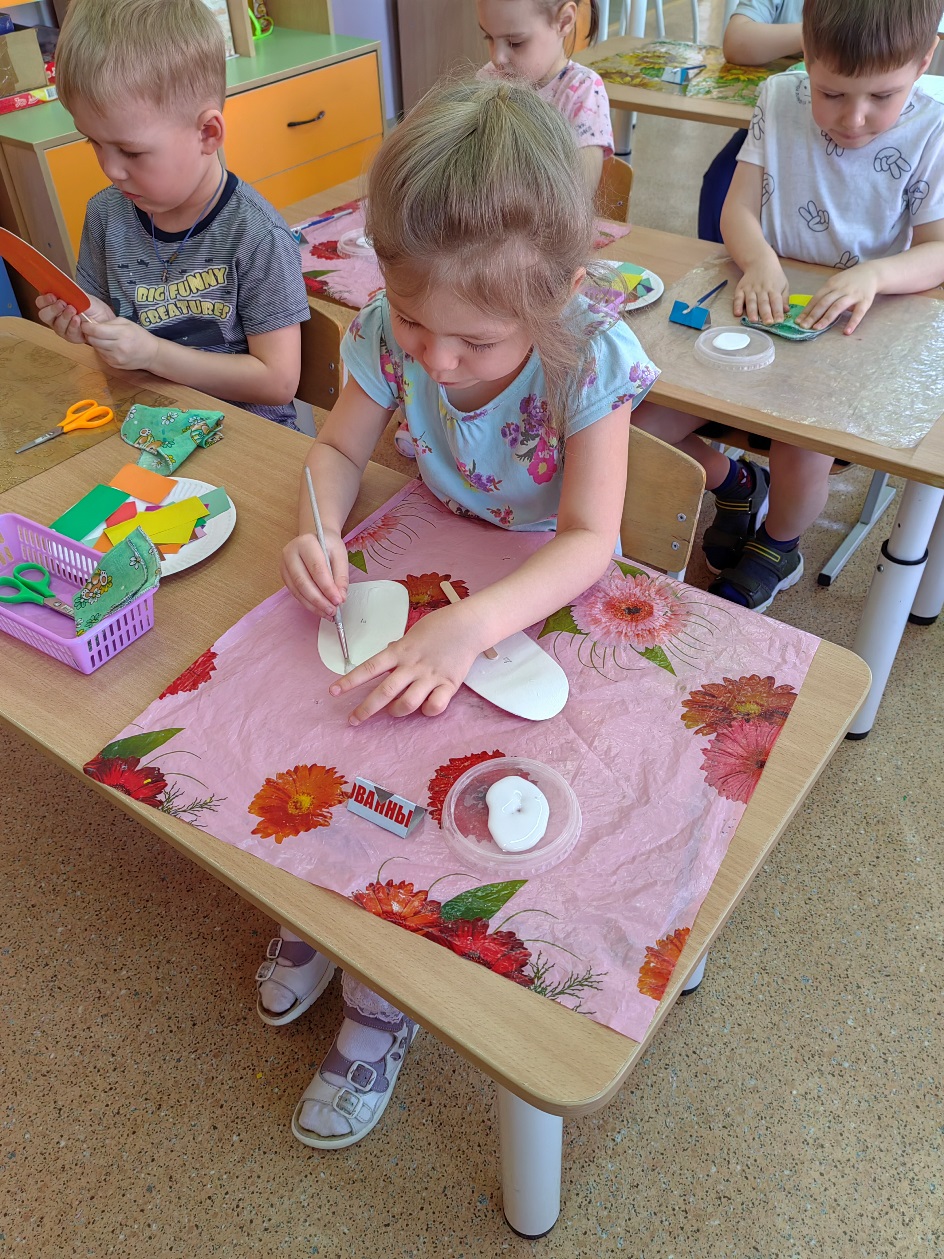 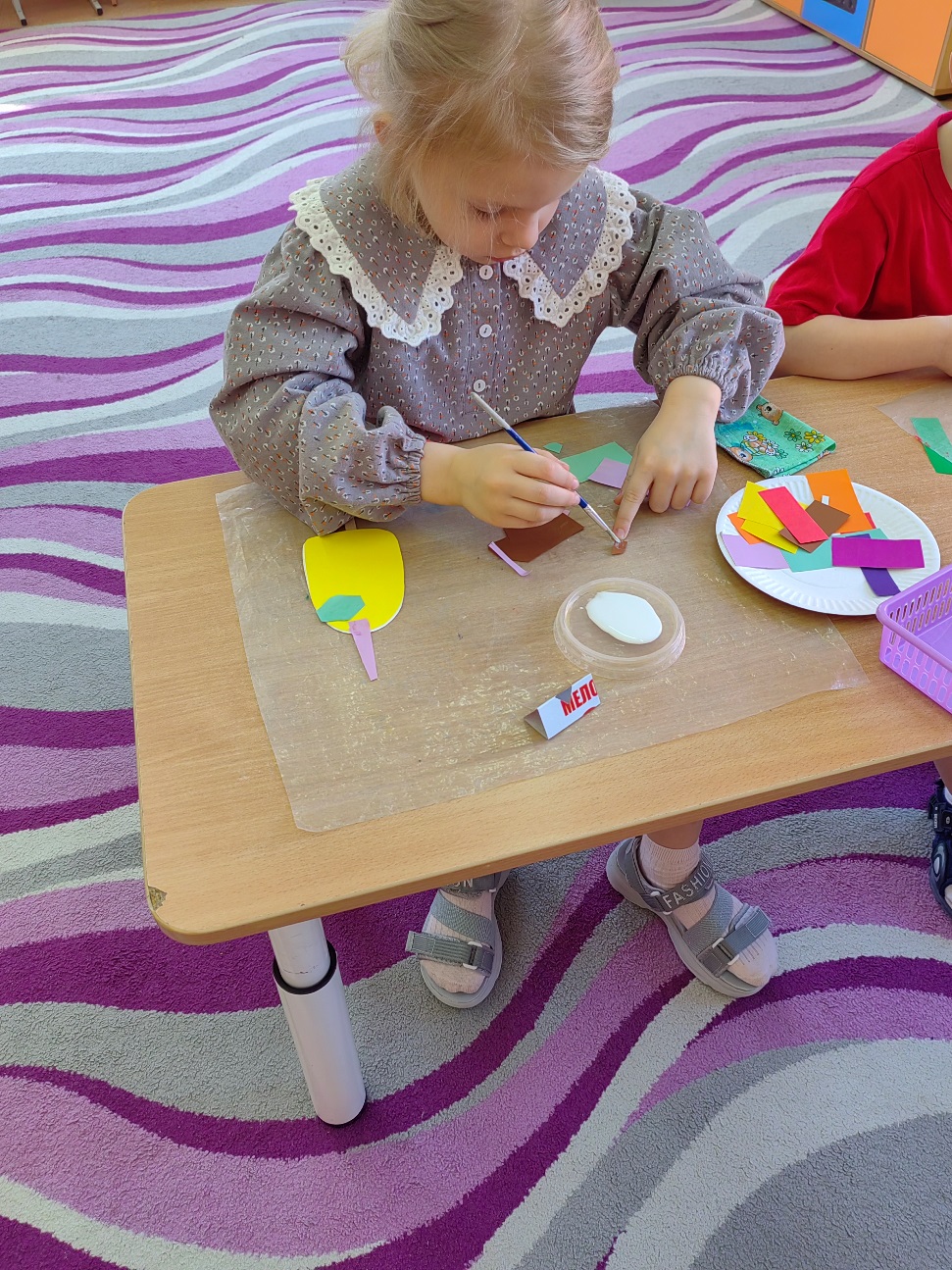 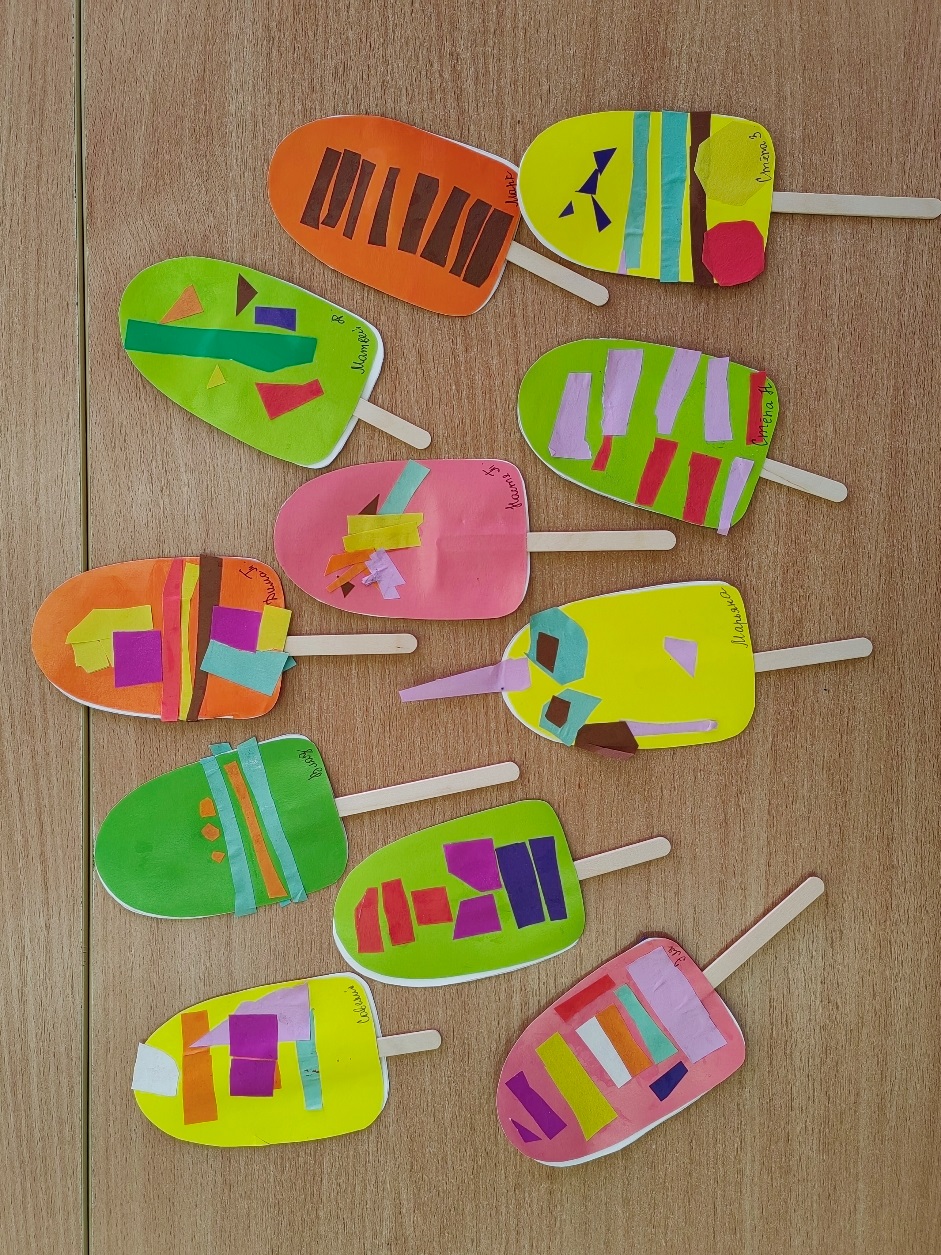 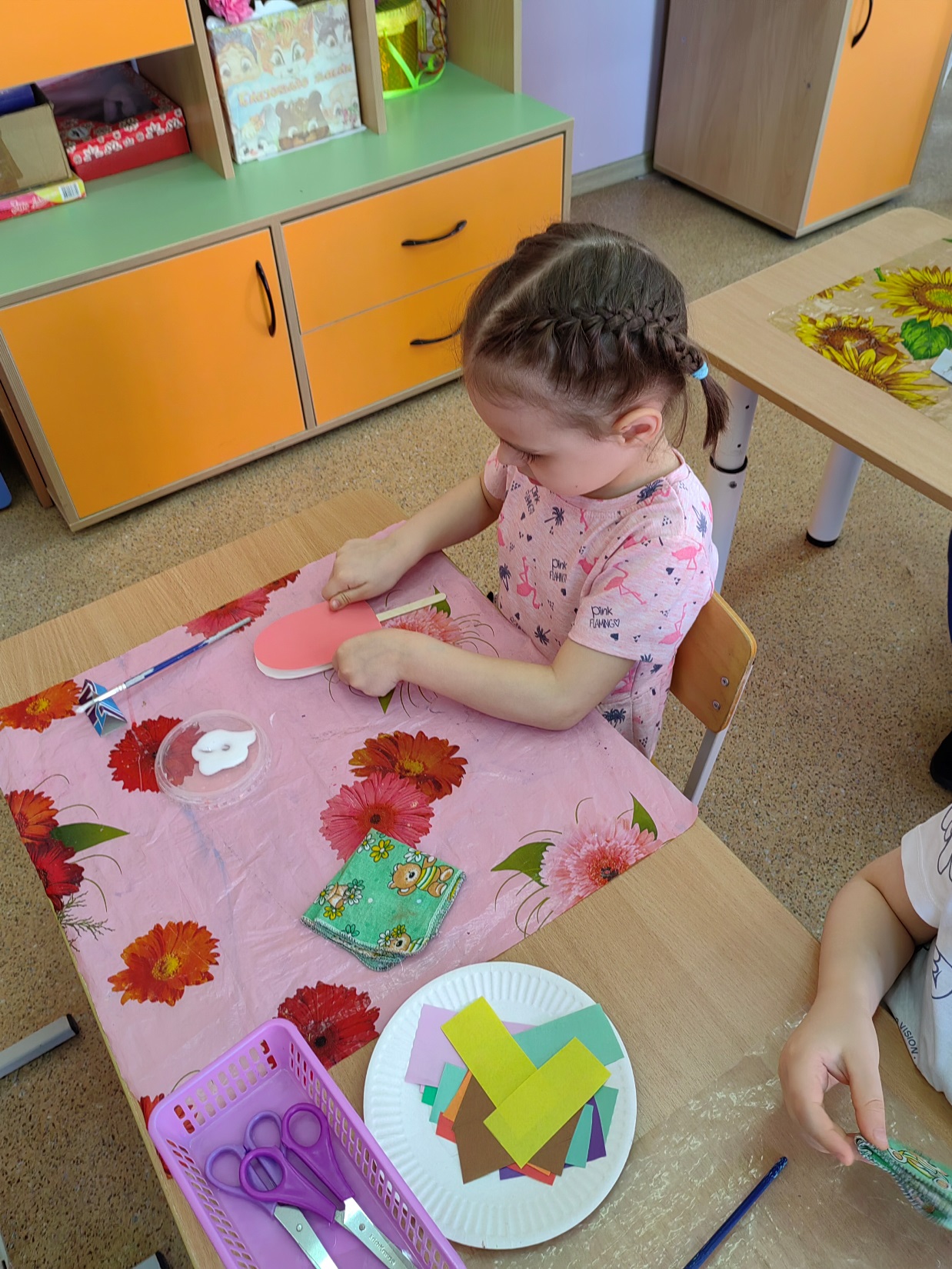 Рисование и объемная аппликация
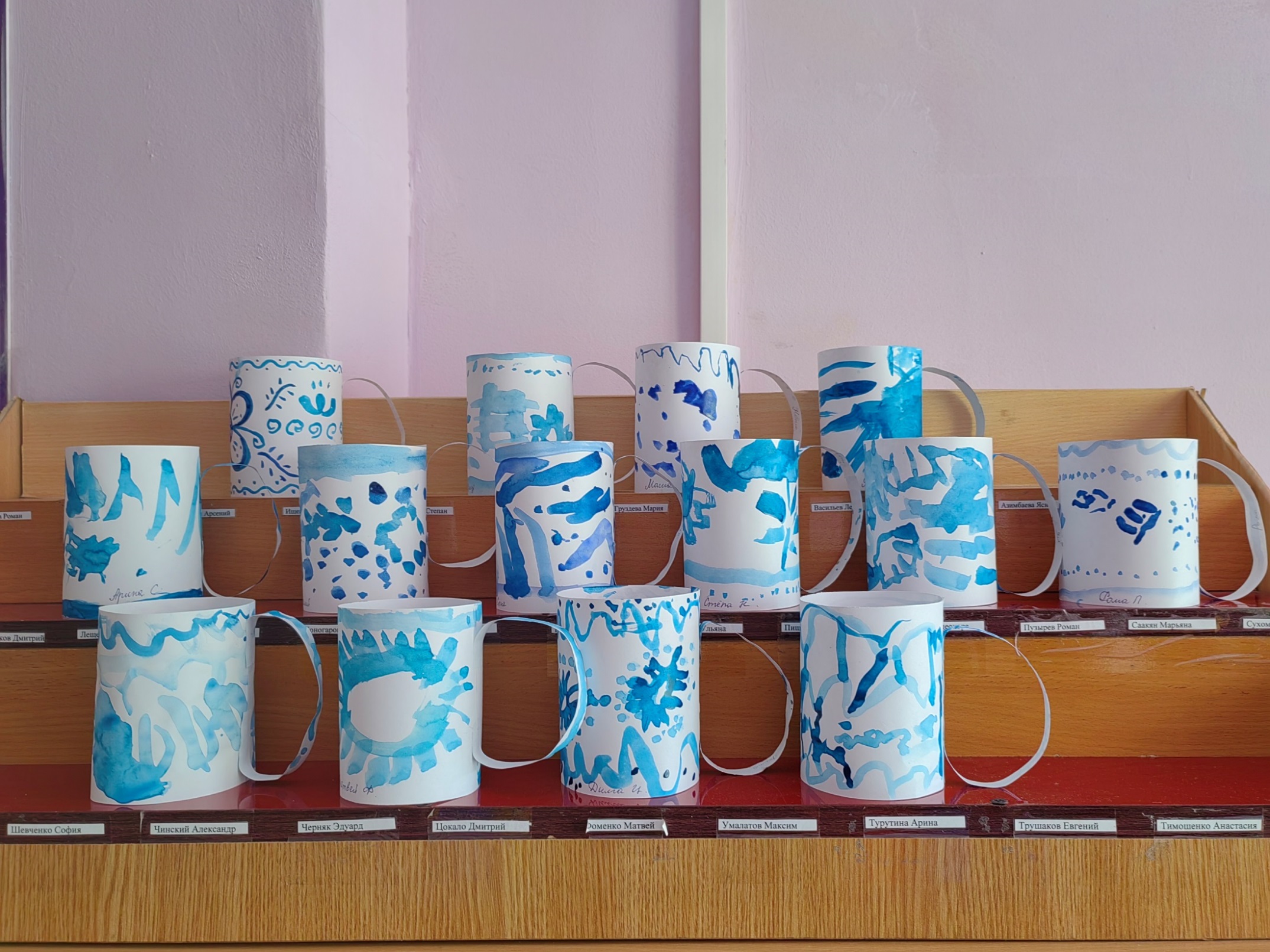 Аппликация и рисование тычком
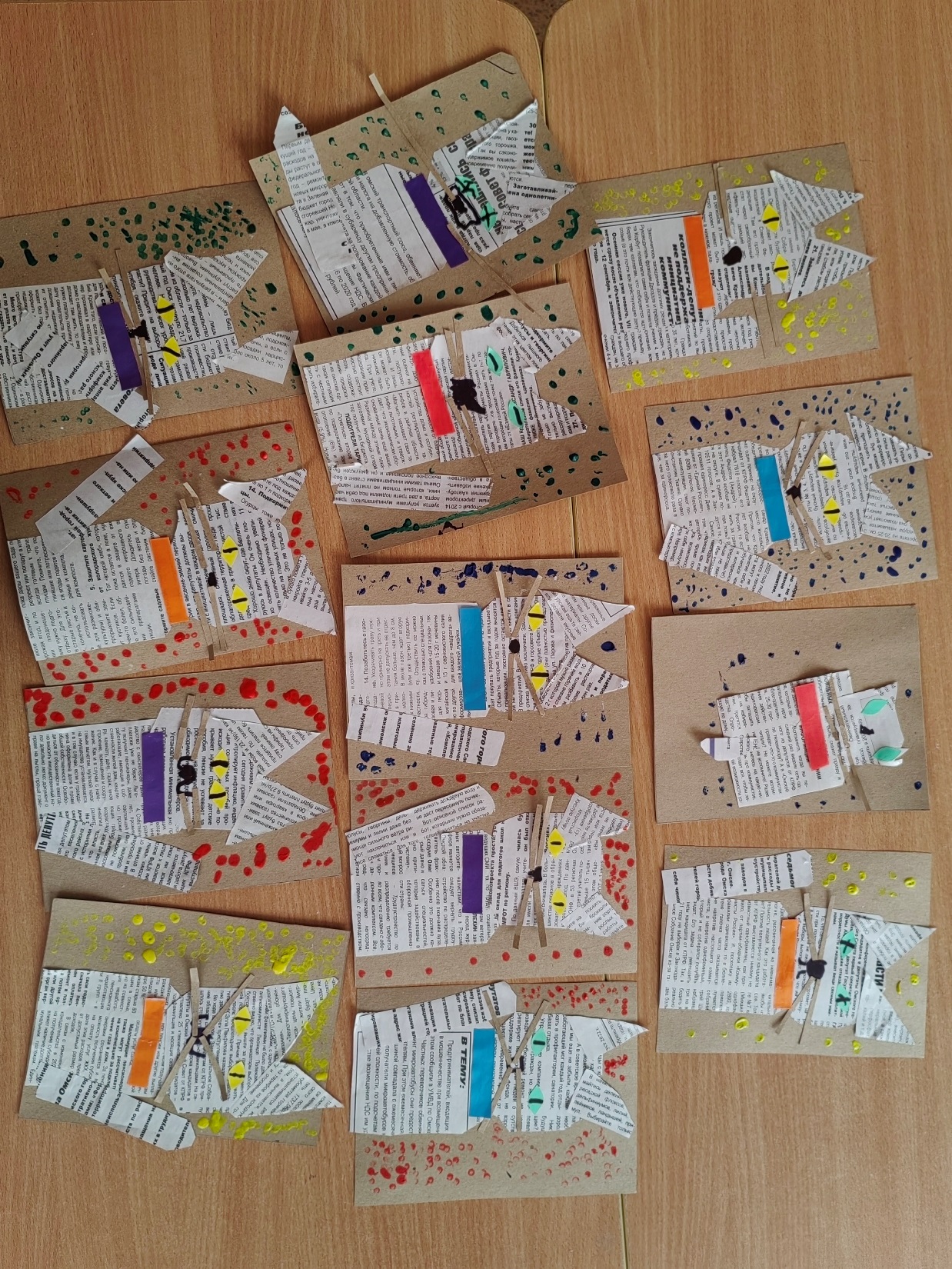 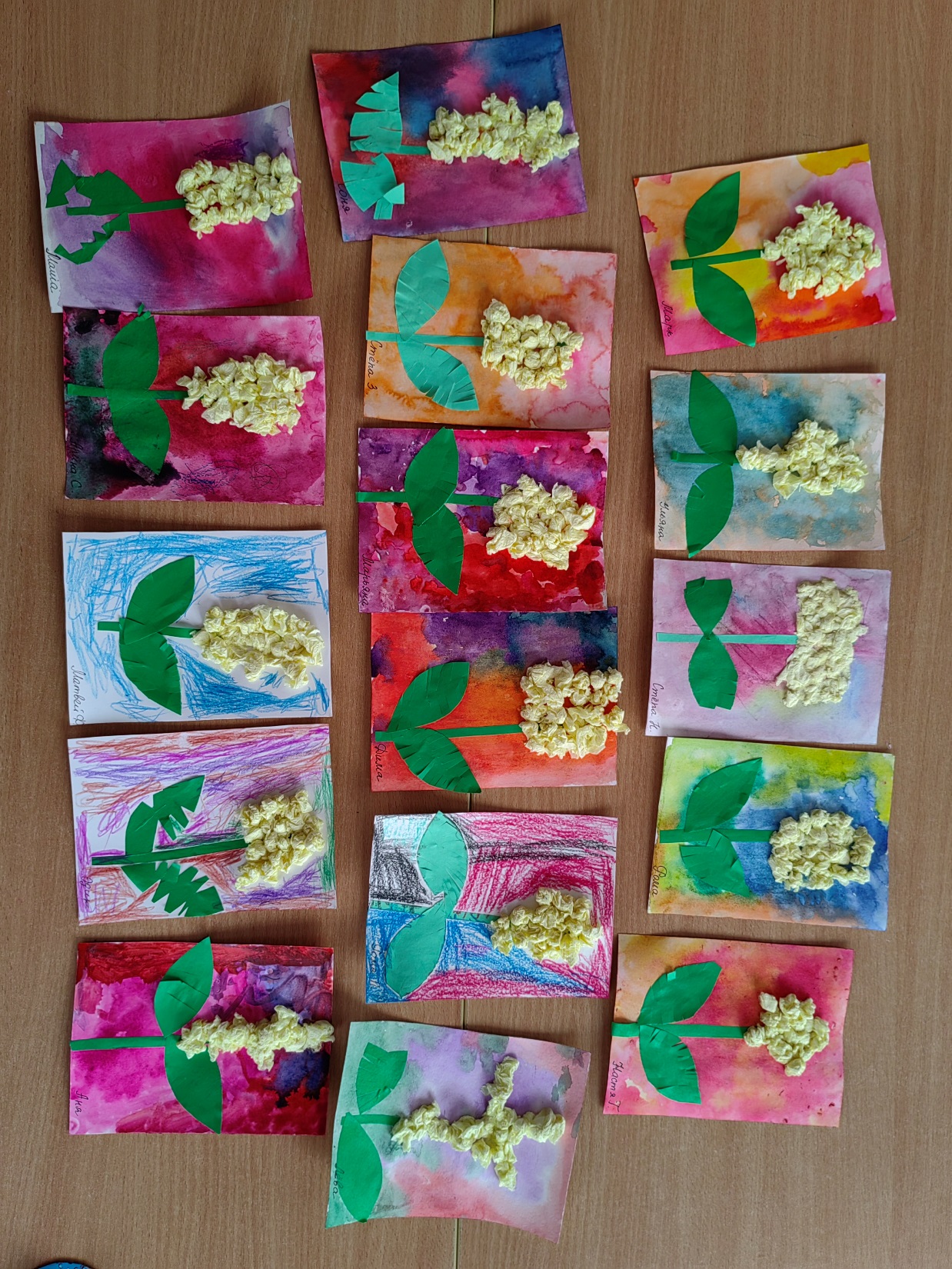 Аппликация и рисование акварелью
Рисование гуашью и аппликация
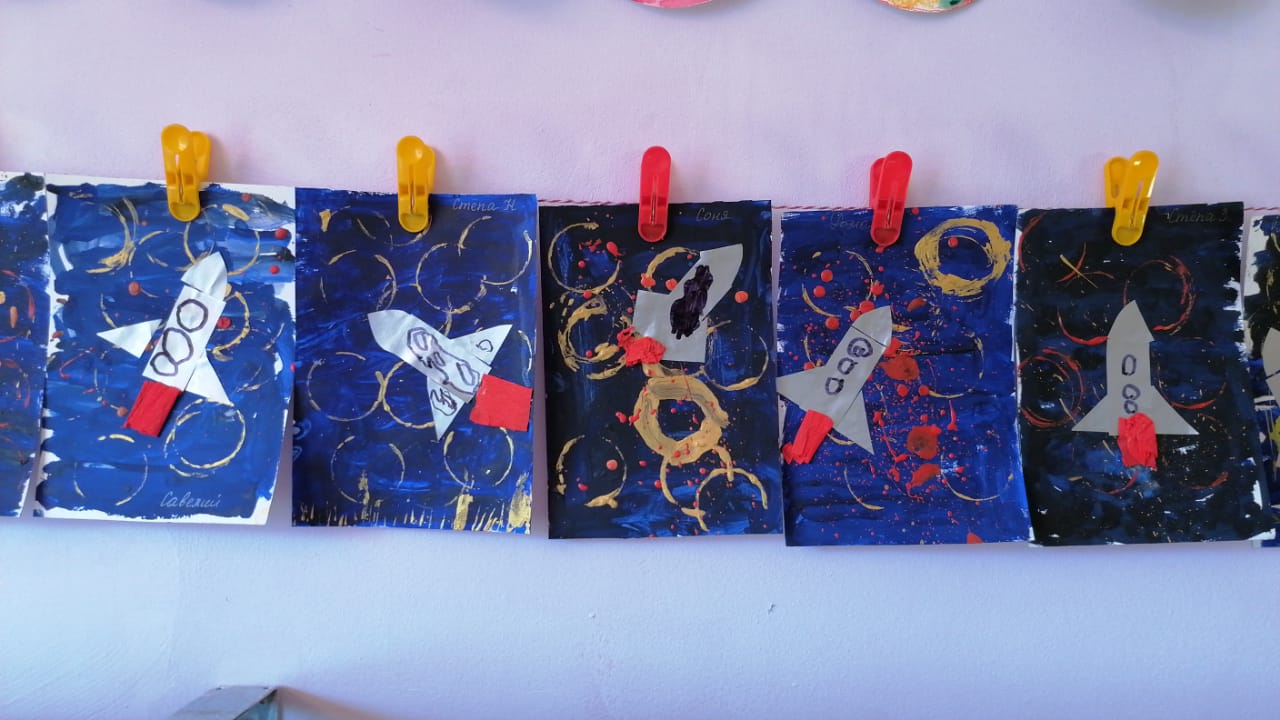 Низание
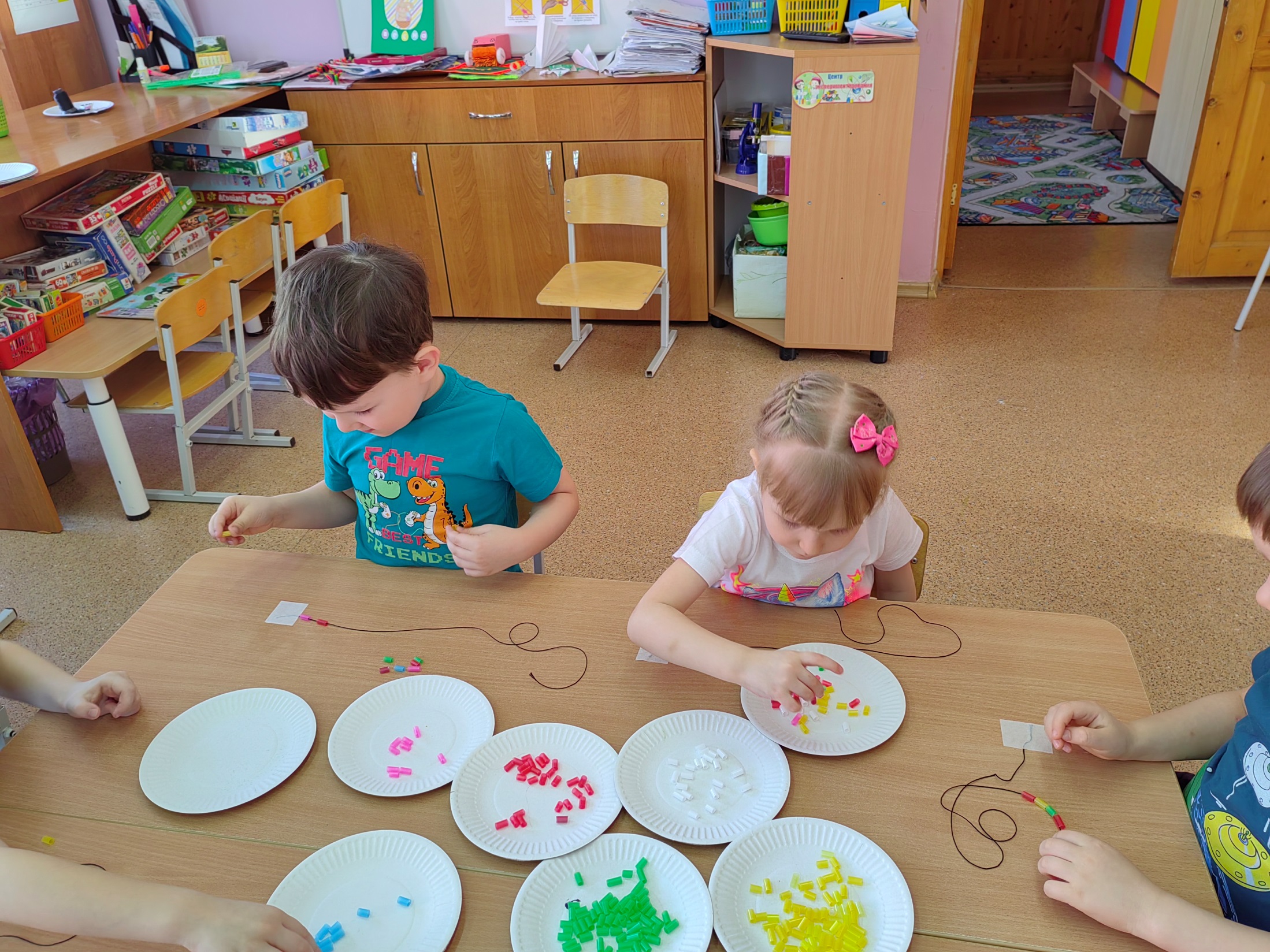 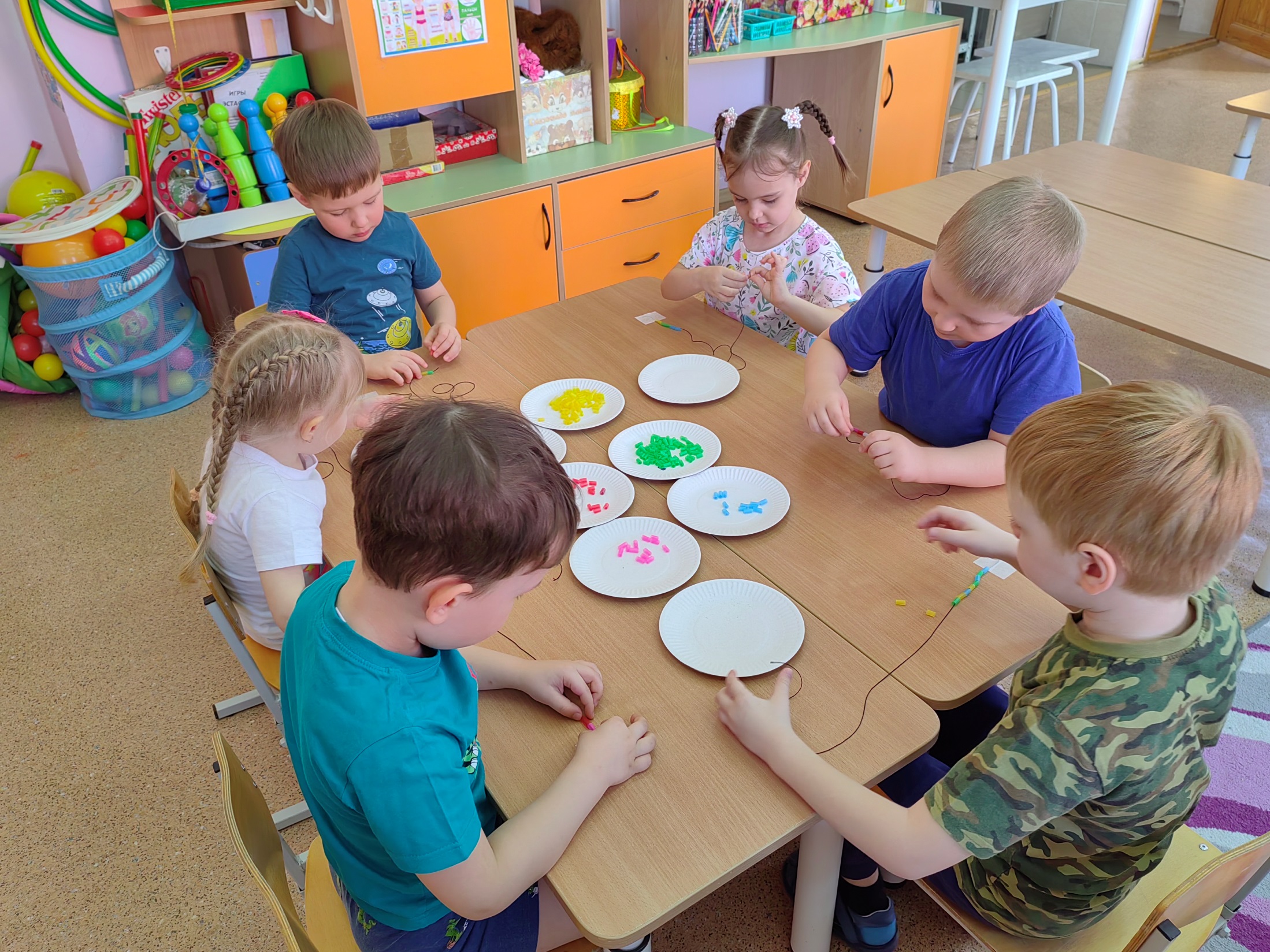 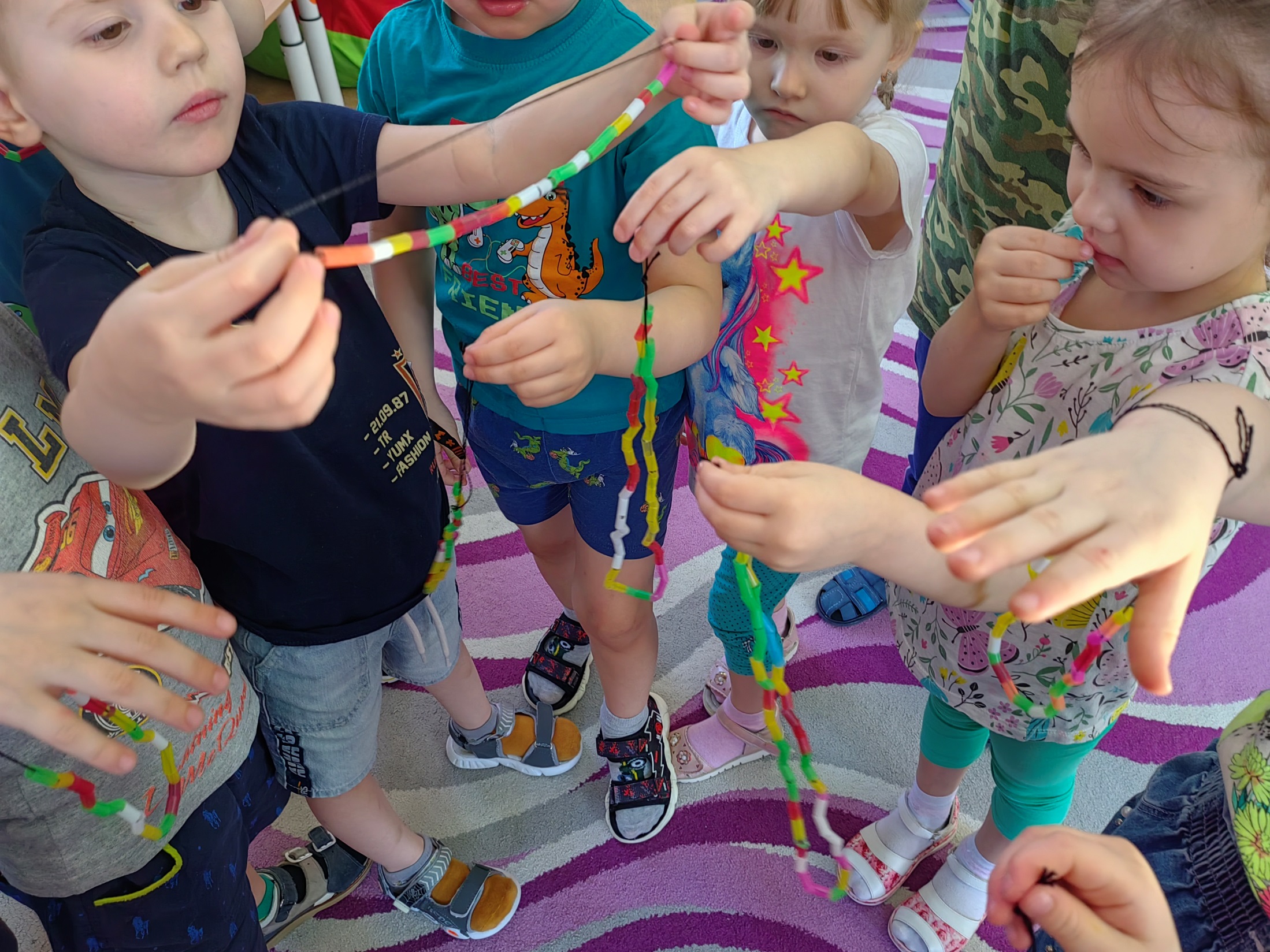 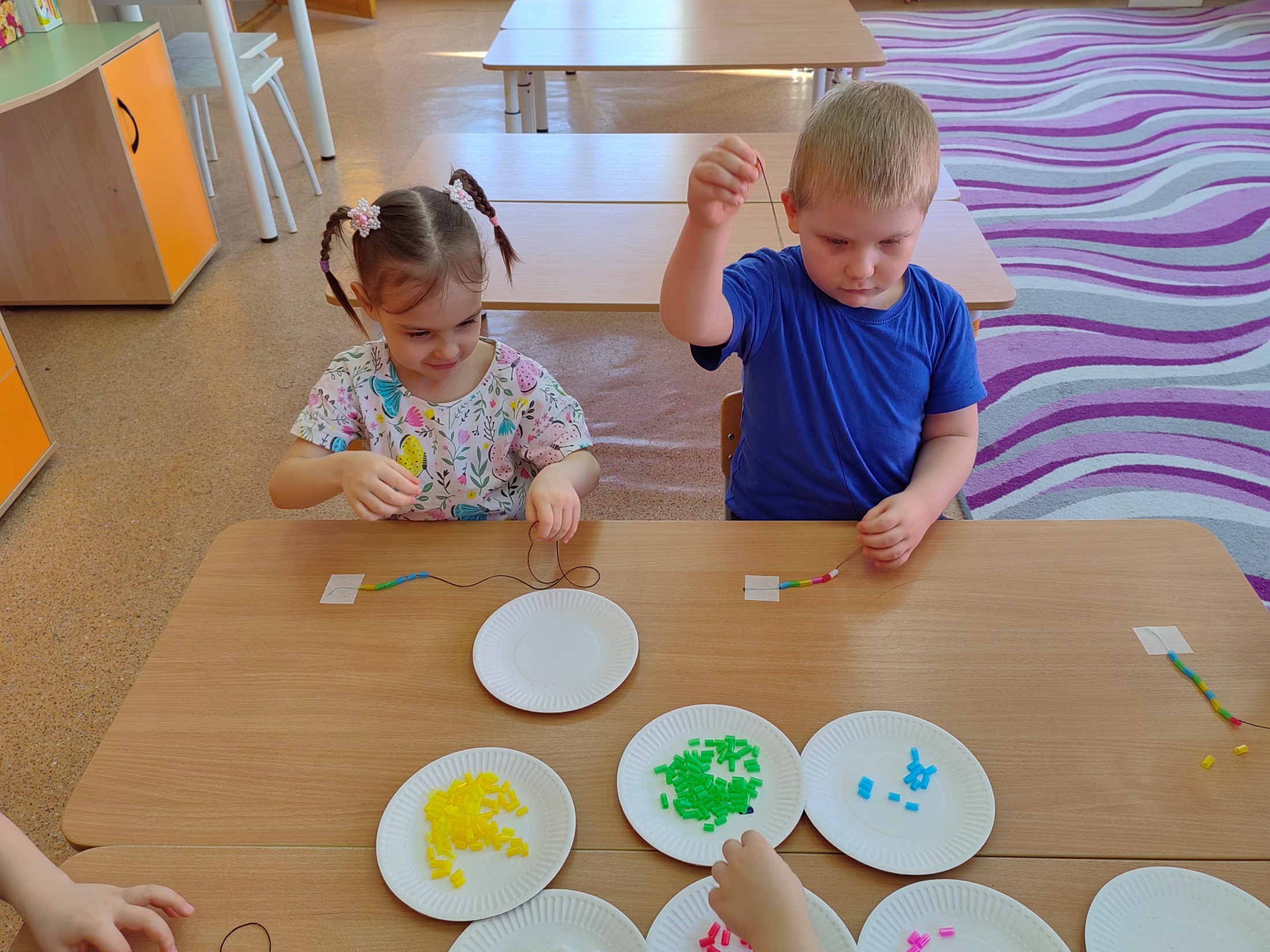 Работа с родителями
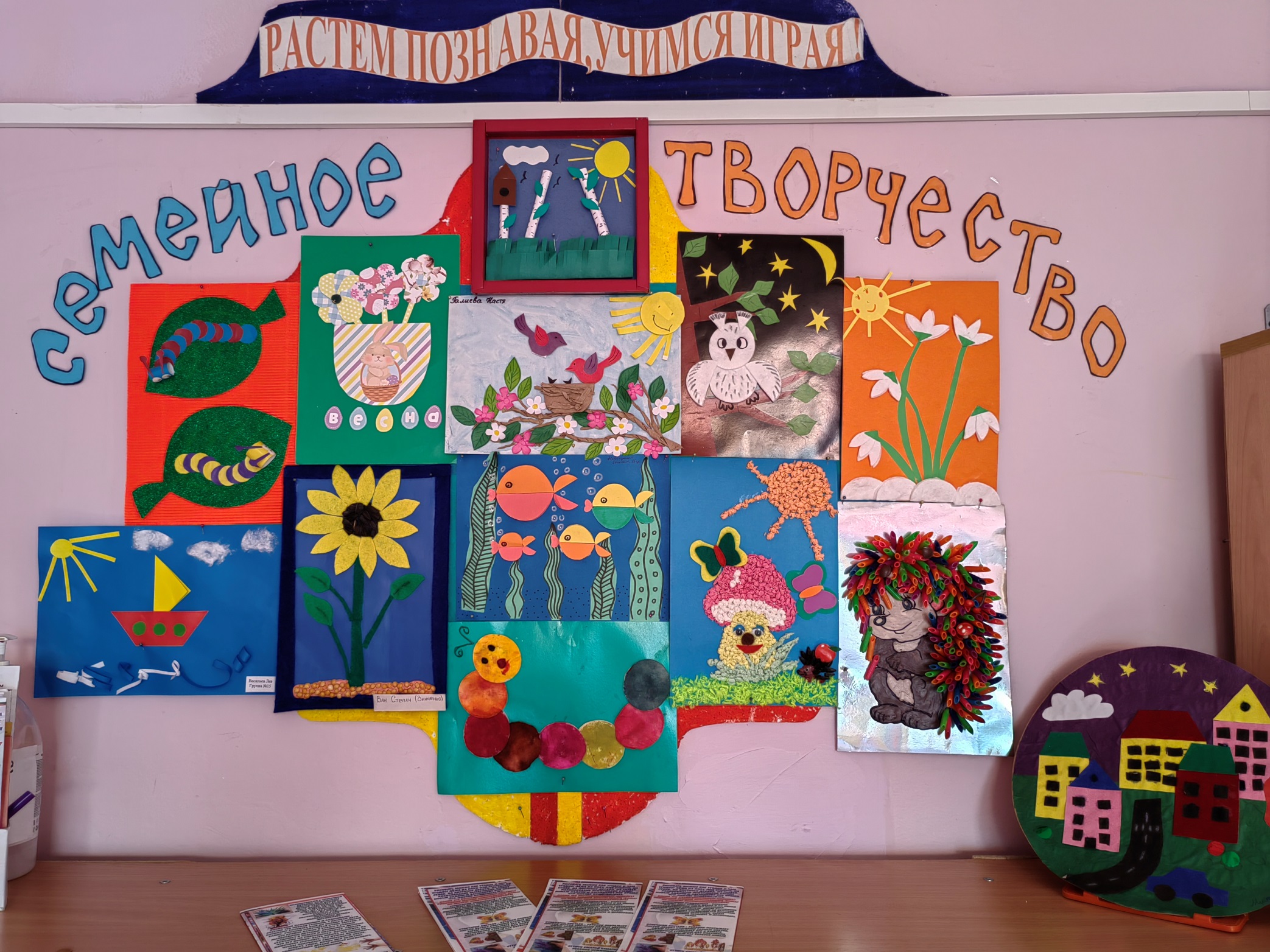 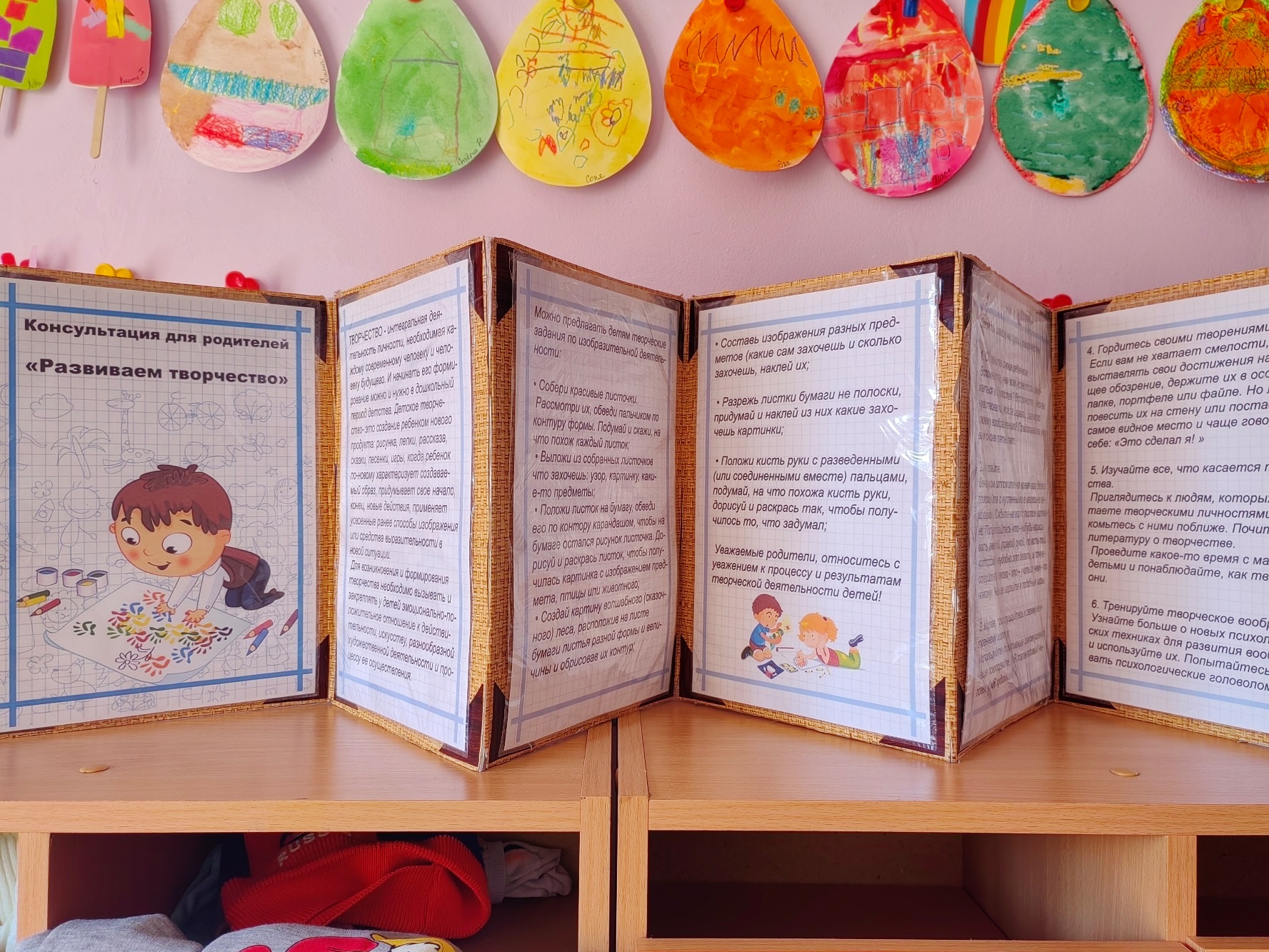 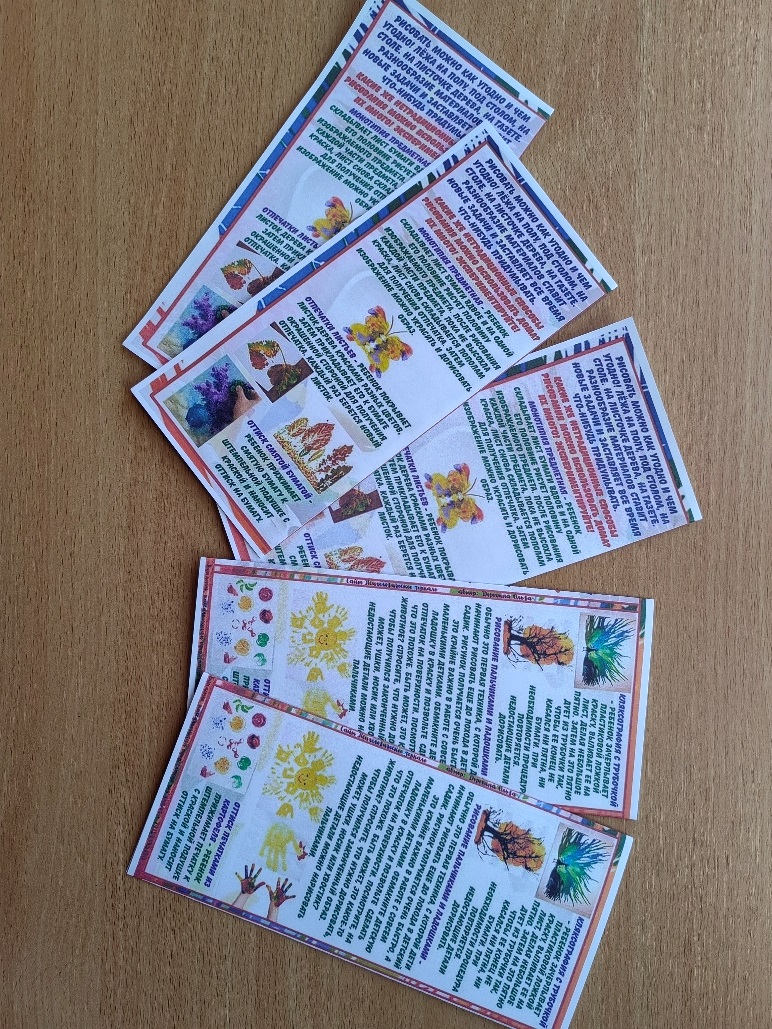 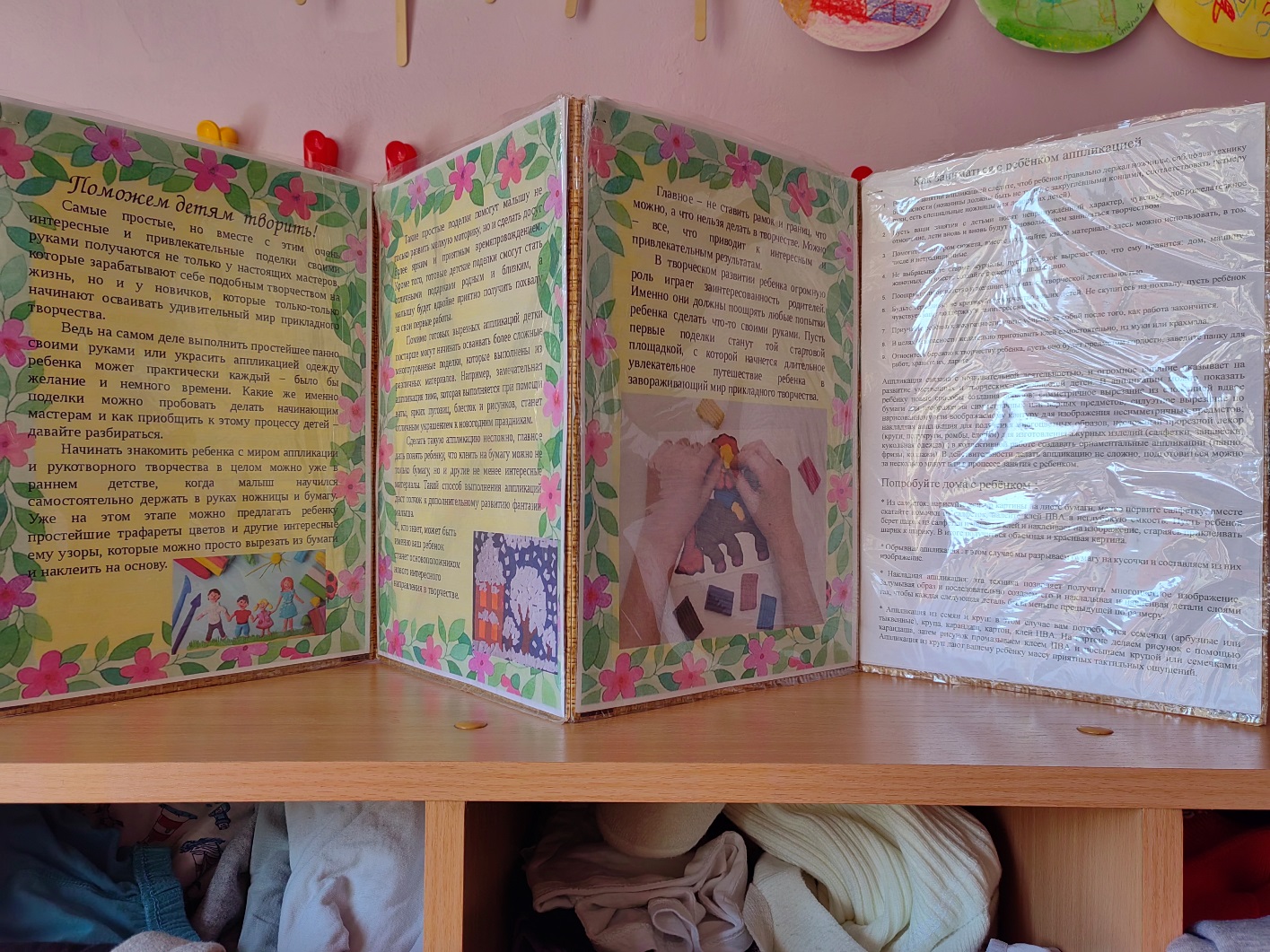 СПАСИБО ЗА ВНИМАНИЕ